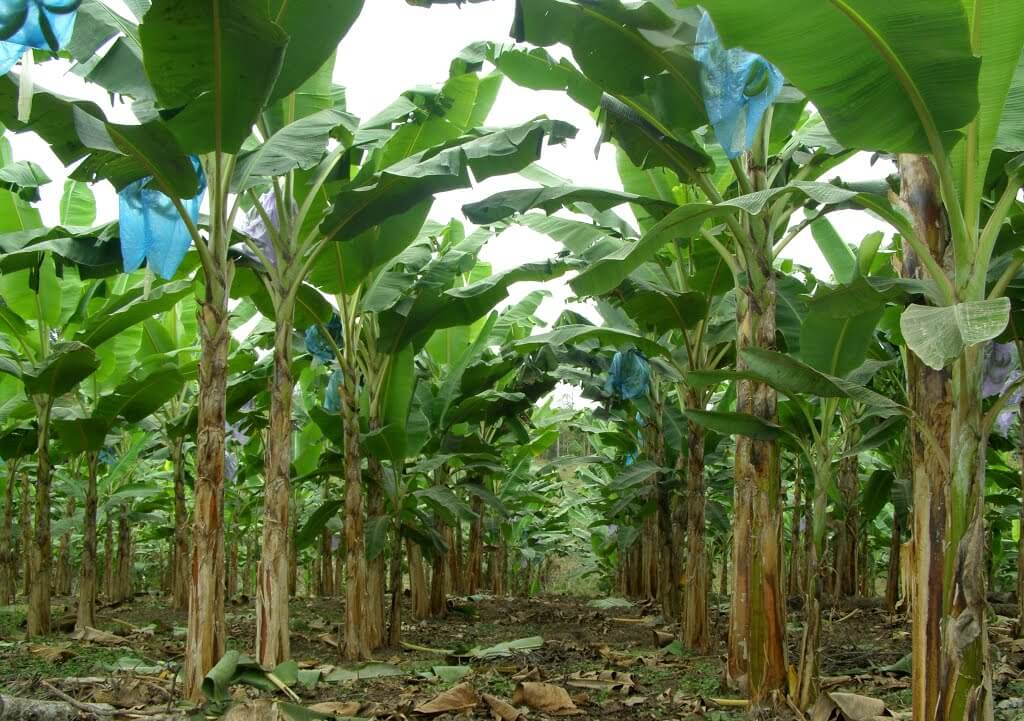 DETERMINACIÓN DE LAS DOSIS ÓPTIMAS DE GLIFOSATO, GLUFOSINATO Y PARAQUAT PARA EL CONTROL DE MALEZAS EN PLÁTANO DE ALTA DENSIDAD
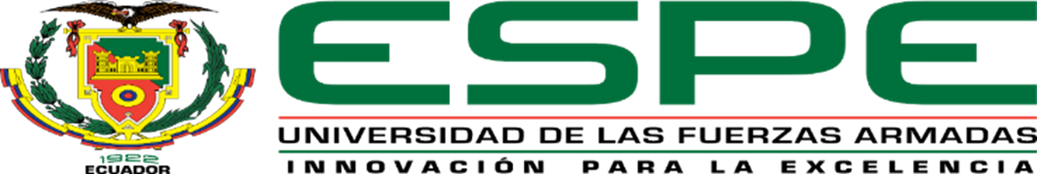 AUTOR: ZAPATA MORALES LENIN ISRAEL
    DIRECTOR: Dr. SANTIAGO ULLOA, PhD.
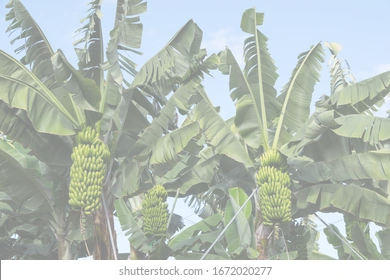 INTRODUCCIÓN
El plátano en el Ecuador se han constituido en uno de los cultivos de mayor importancia socio-económica, llevando al Ecuador alcanzar el cuarto lugar como productor a nivel mundial.
Las principales variedades de plátano empleadas son Dominico y Barraganete, que se destina a la exportación y Maqueño para el consumo interno.
La producción de plátano se localiza en Las Provincias del Guayas, Los Ríos, Manabí, El Oro y Santo Domingo de los Tsáchilas
La resistencia de las malezas a los herbicidas  tiene un  impacto económico negativo sobre algunos cultivos específicos como el plátano.
OBJETIVOS
ESPECIFICOS
GENERAL
Analizar la composición botánica y biomasa inicial del lote en estudio
Determinar las dosis óptimas de glifosato, glufosinato y paraquat para el control de malezas en plátano de alta densidad
Evaluar el efecto de las dosis de glifosato, glufosinato y paraquat aplicadas en la época seca sobre el control de malezas en el cultivo de plátano.
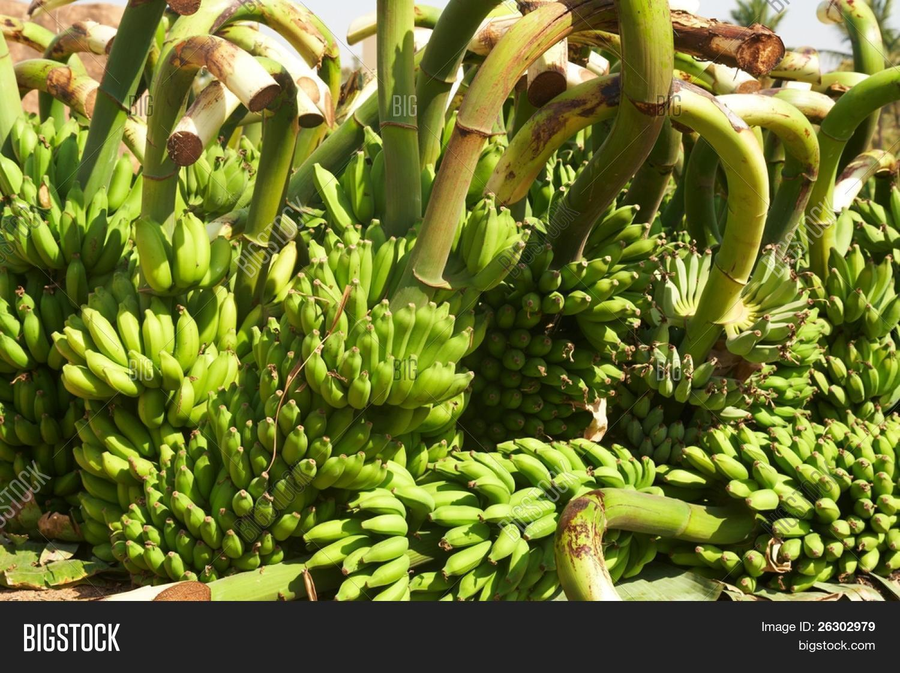 Determinar la dosis óptima de glifosato, glufosinato y paraquat
METODOLOGIA
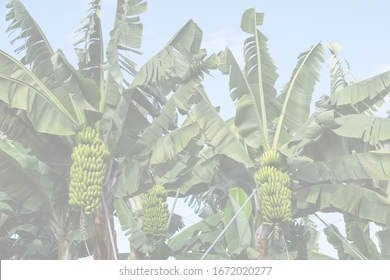 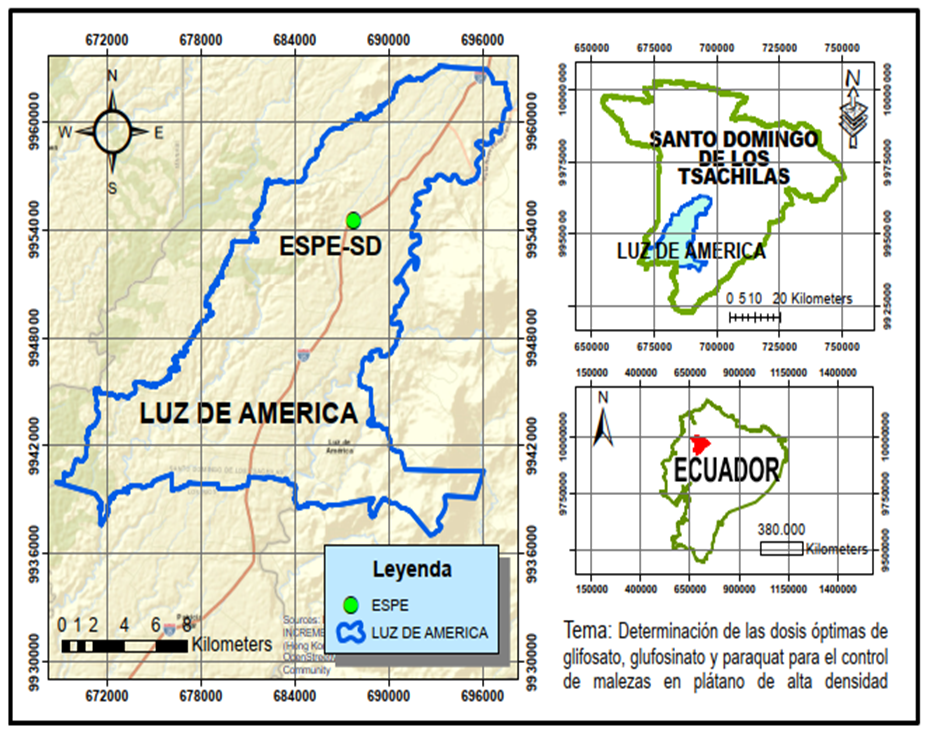 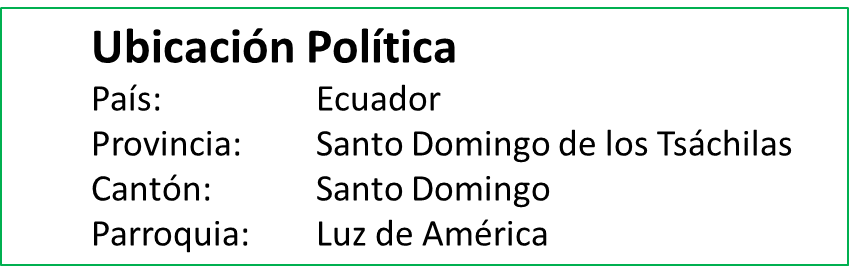 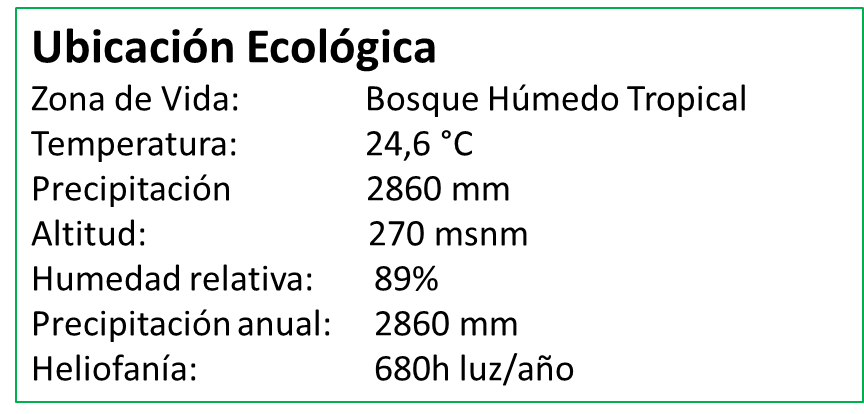 El ensayo se instalo en Santo Domingo, en la parroquia Luz de america, Hda Zoila Luz, ubicado en el km 24 de la Via. Quevedo
MATERIALES
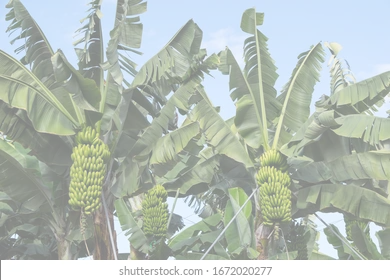 REACTIVOS
MATERIALES/INSUMOS
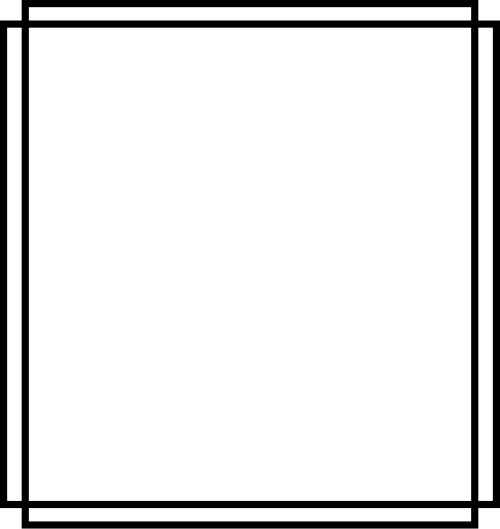 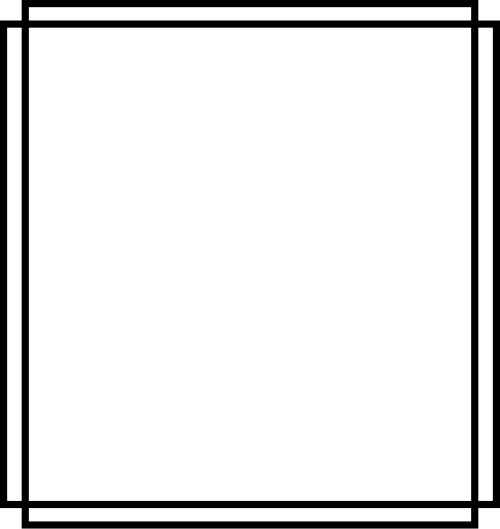 GLIFOSATO (GUADAÑA) 1 L
PARAQUAT (GRAMOXONE) 1 L
GLUFOSINATO (FASCINANTE) 1 L
ESTACAS (80 CM DE LARGO)
BOTELLAS (3 L)
JARRA MEDIDORA (1 L)
BOMBA DE MOCHILA (20 L)
BOQUILLAS EN ABANICO 8002
PIOLA 
ETIQUETAS
MARCADORES
FUNDAS DE PAPEL
CUADRANTE DE MADERA (0,5 M2)
GRAPADORA
MARCADOR PERMANENTE NEGRO
CUADERNO DE CAMPO
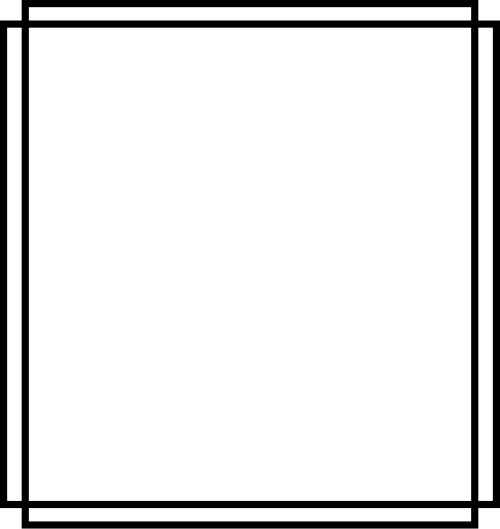 EQUIPOS
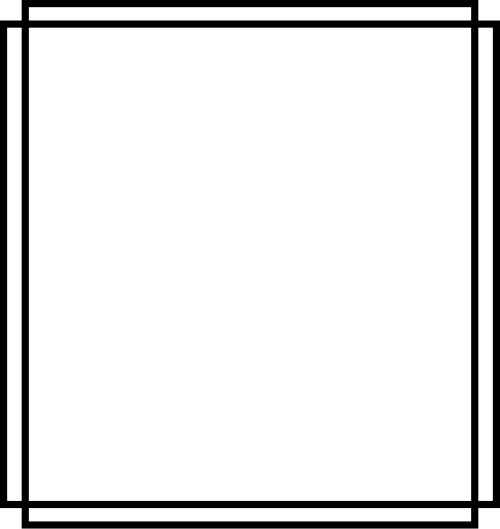 ESTUFA
BALANZA ANALITICA
BOMBA DE MOCHILA (20L)
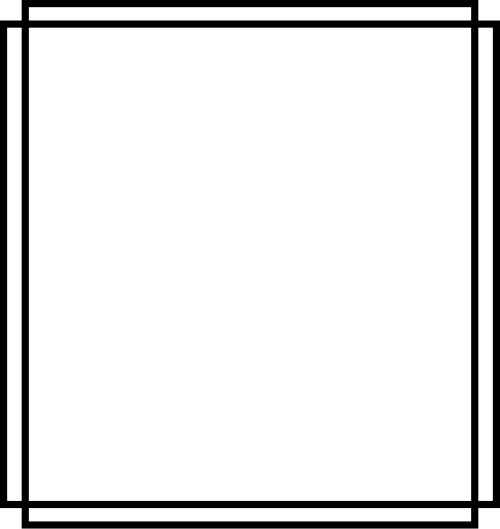 METODOS
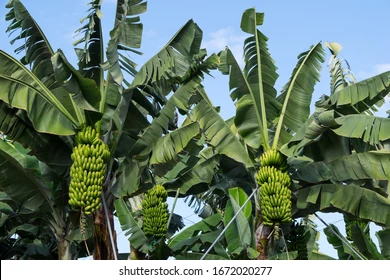 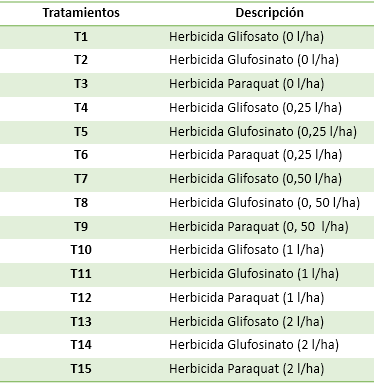 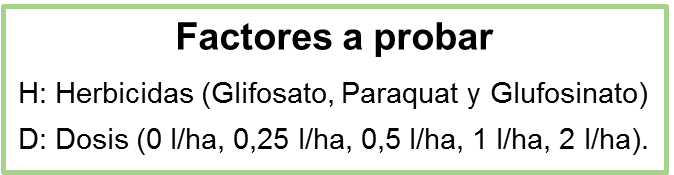 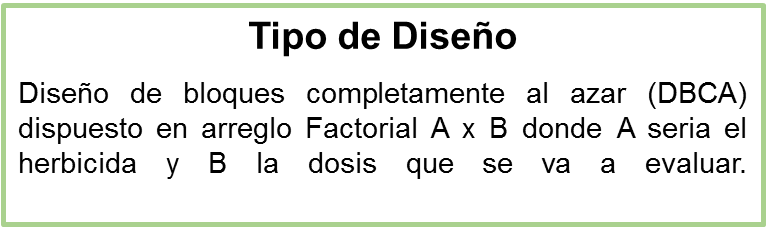 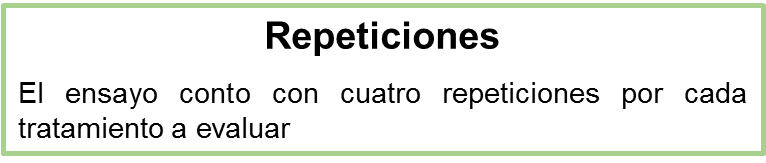 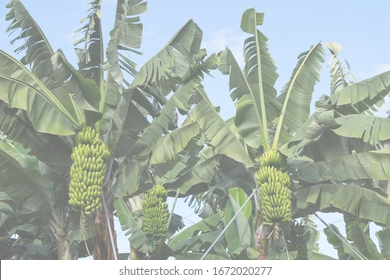 CARACTERÍSTICAS DE LAS UNIDADES EXPERIMENTALES
CROQUIS
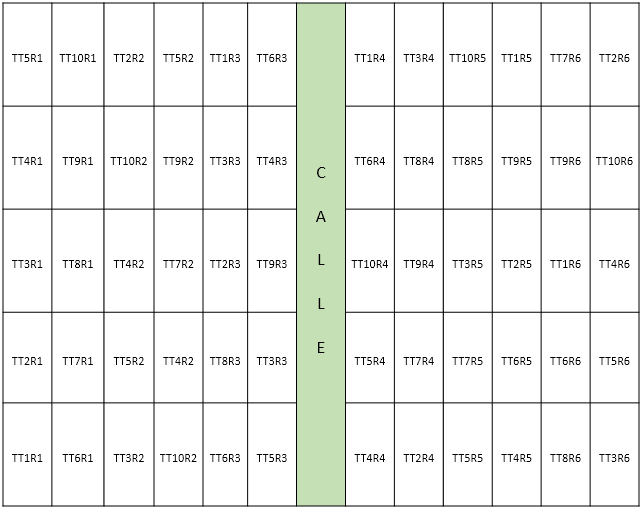 • NÚMERO DE TRATAMIENTOS:
• NÚMERO DE REPETICIONES:
• NÚMERO DE UNIDADES EXPERIMENTALES: 
• FORMA DE LA UNIDAD EXPERIMENTAL:
• ANCHO DE LA UNIDAD EXPERIMENTAL:
• LARGO DE LA UNIDAD EXPERIMENTAL: 
• ÁREA DE LA UNIDAD EXPERIMENTAL:
• ÁREA NETA DEL ENSAYO
• ÁREA TOTAL DEL ENSAYO
15
4
60
RECTANGULAR
3 m
9 m
27 m2
1620 m2
1822 m2
ANÁLISIS ESTADÍSTICO
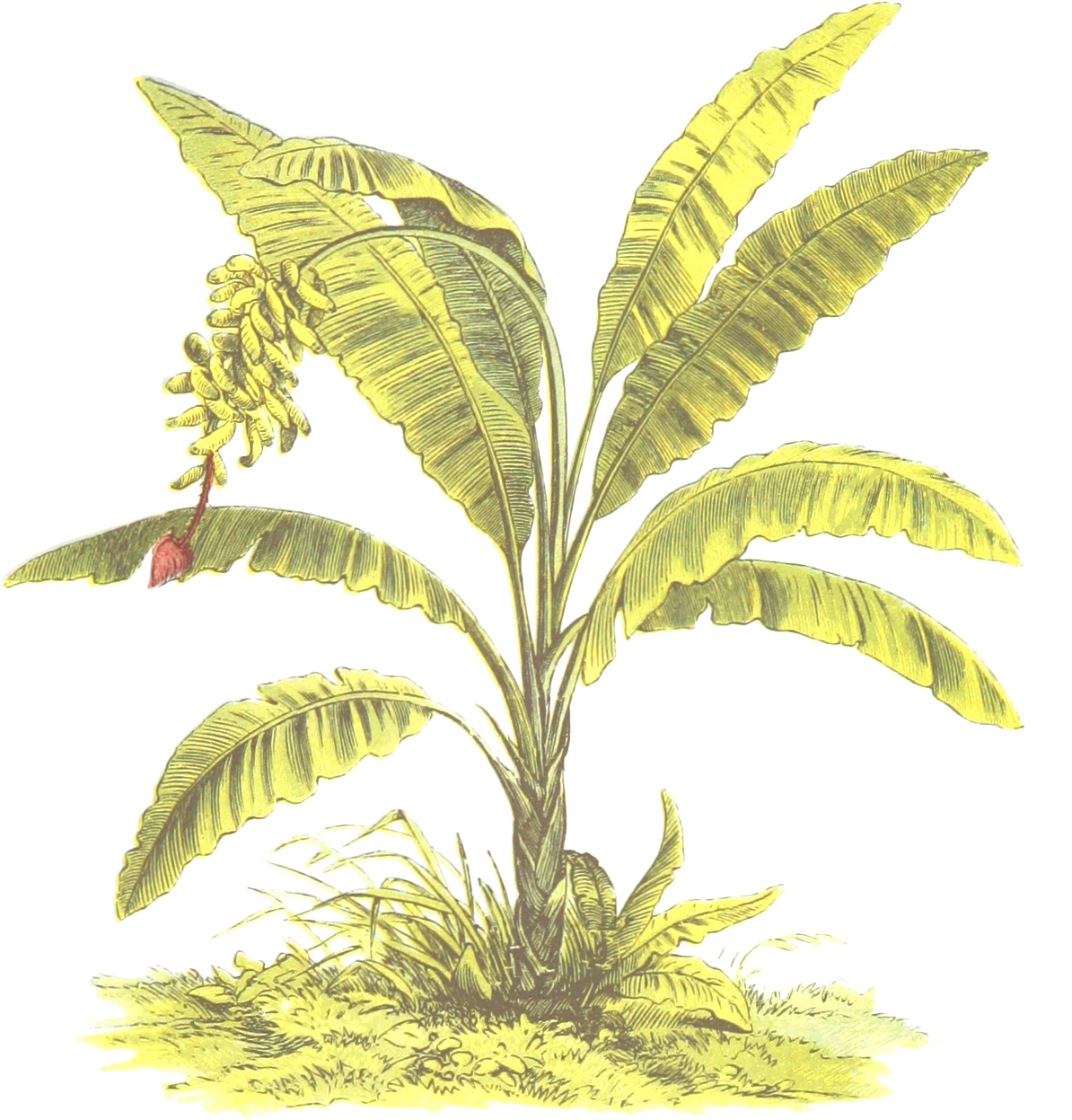 ESQUEMA DE ANALISIS DE VARIANZA
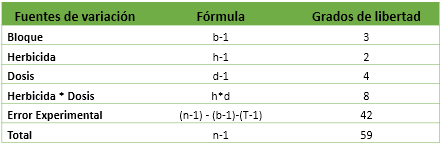 ANALISIS FUNCIONAL
PARA ESO SE UTILIZÓ REGRESIONES NO LINEALES APLICANDO LA ECUACIÓN DE WEIBULL CON CUATRO PARÁMETROS:
F(X)=C+(D-C)EXP⁡(-EXP(B(LOG(X)-LOG(E))))
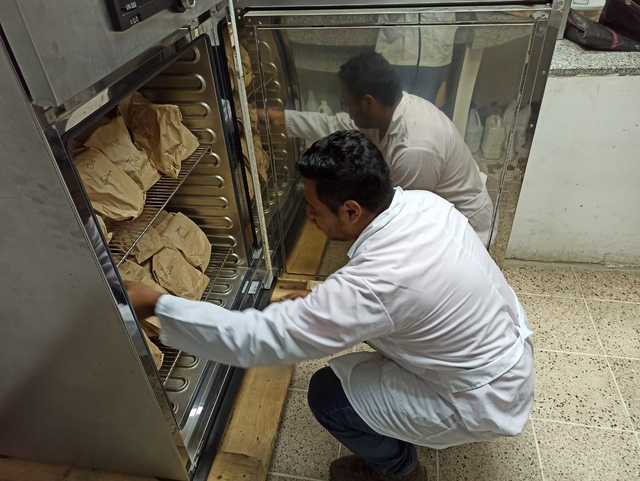 VARIABLES AVALUADAS
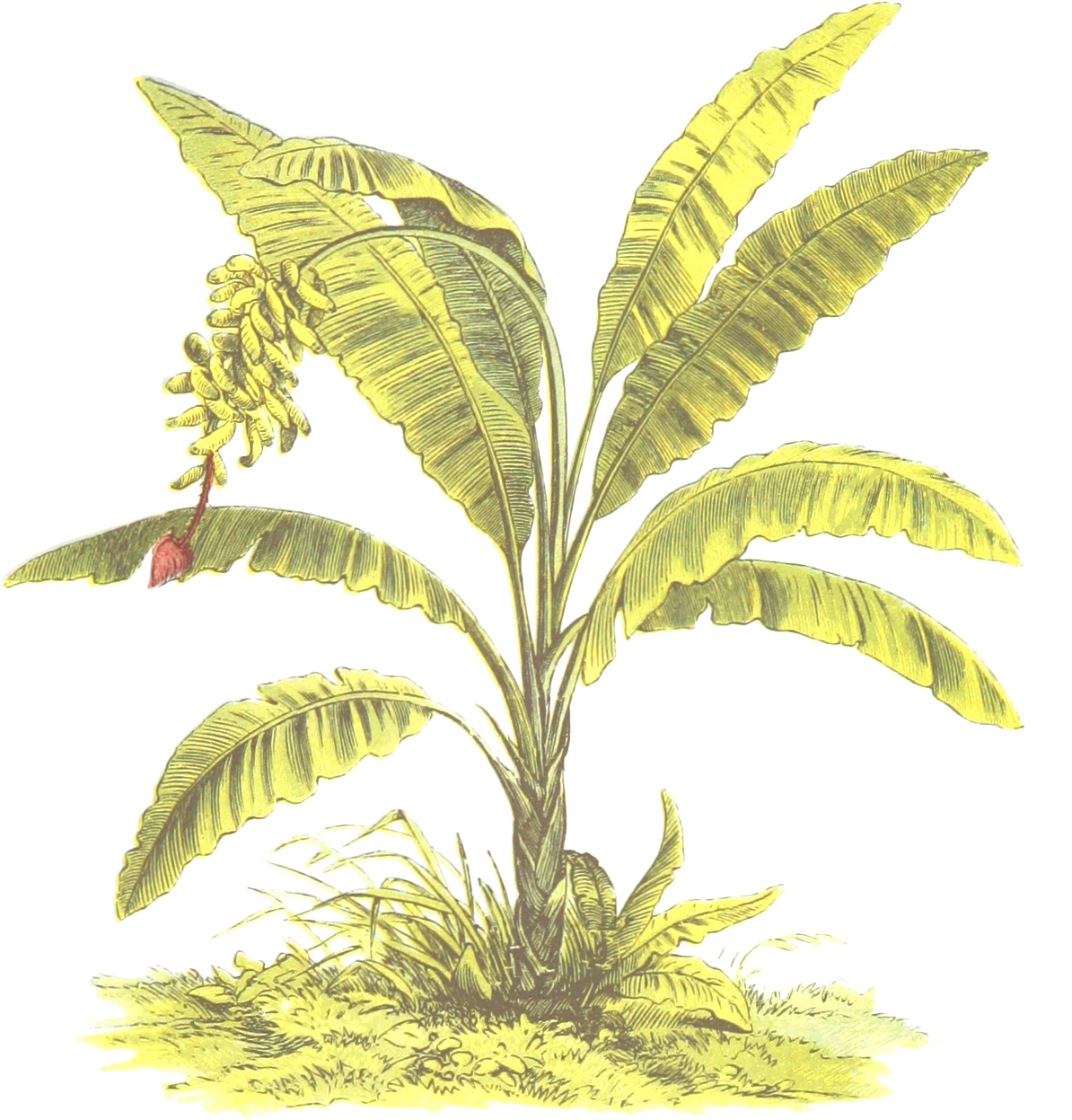 COMPOSICIÓN BOTÁNICA INICIAL.
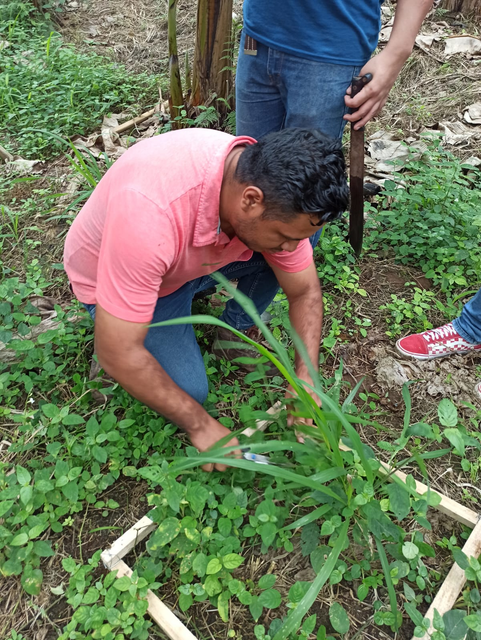 ESCALA PORCENTUAL DE CLASIFICACIÓN DE LOS NIVELES DE CONTROL DE MALEZAS DEL 0 AL 100.
PESO FRESCO INICIAL.
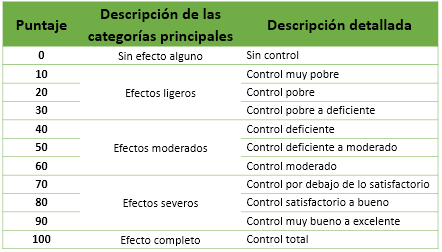 PESO SECO INICIAL.
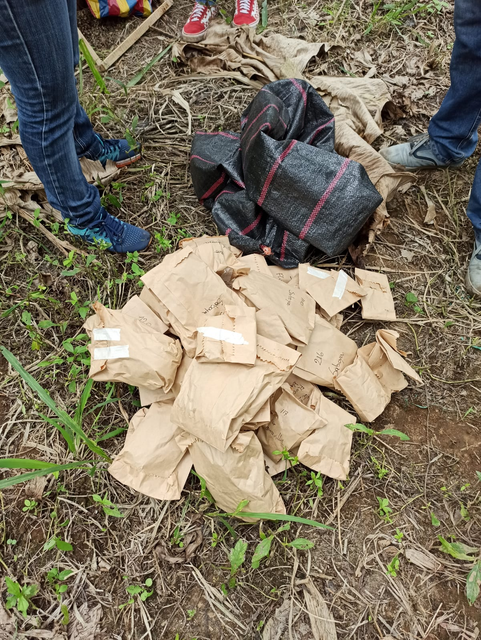 EVALUACIÓN VISUAL.
COMPOSICIÓN BOTÁNICA A LOS 28 DÍAS.
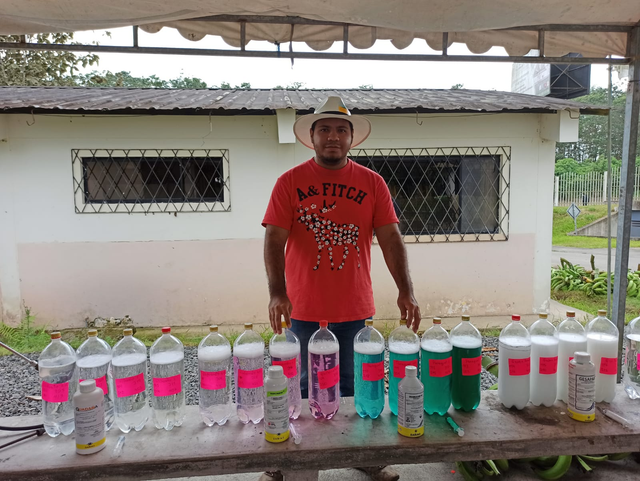 PESO FRESCO A LOS 28 DÍAS.
PESO SECO A LOS 28 DÍAS.
RESULTADOS
BIOMASA FRESCA
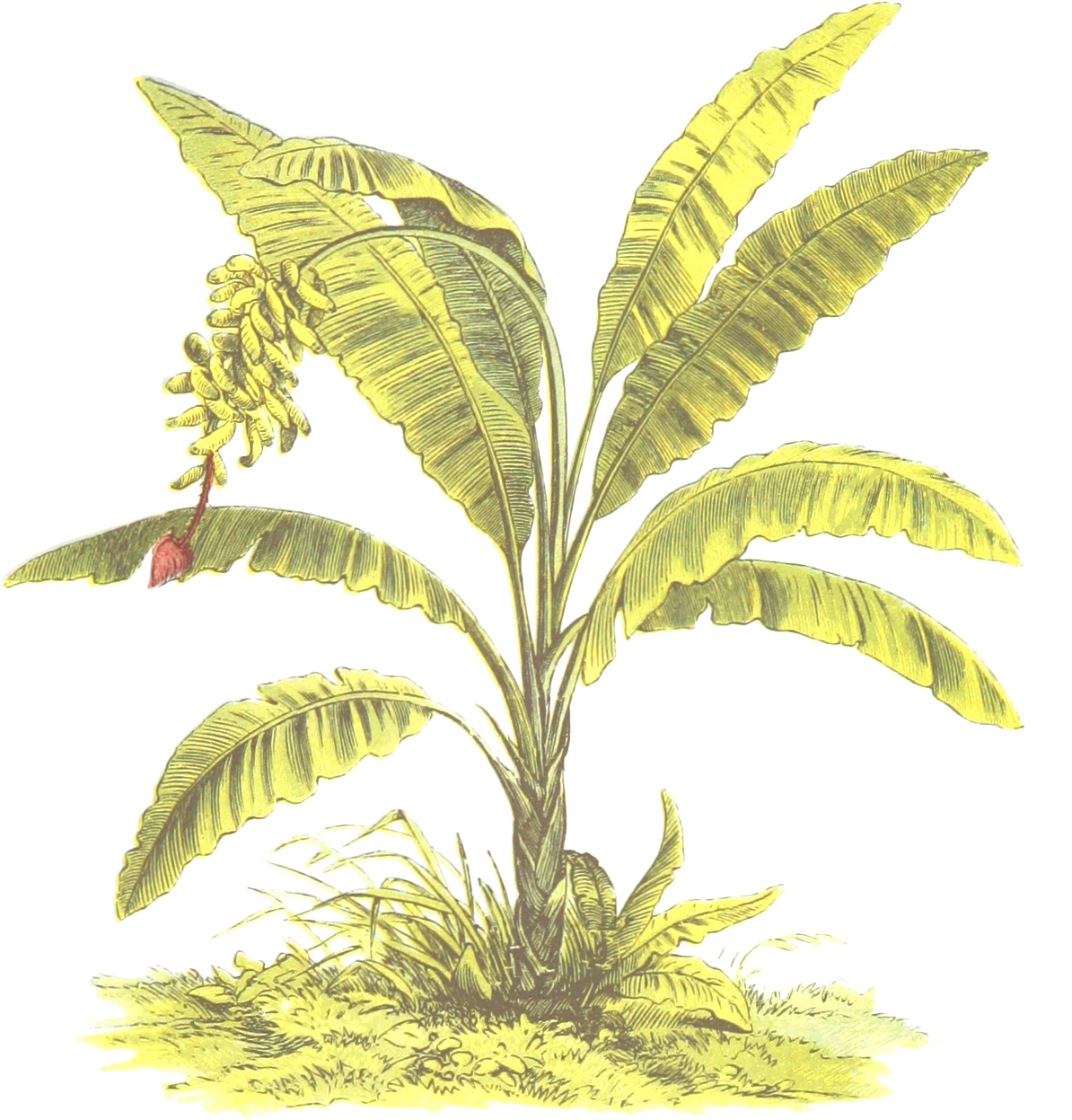 ANÁLISIS DE VARIANZA DE LA BIOMASA FRESCA DE MALEZAS OBTENIDA A LOS 28 DÍAS DE EVALUACIÓN.
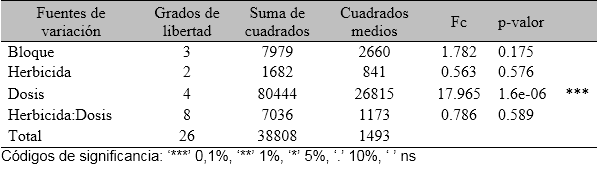 Tanto las dosis como los herbicidas de Glifosato, Glufosinato y Paraquat tuvieron efecto estadísticamente significativo sobre la pérdida de peso de la biomasa que se obtuvo a la cuarta semana en el cultivo de plátano.
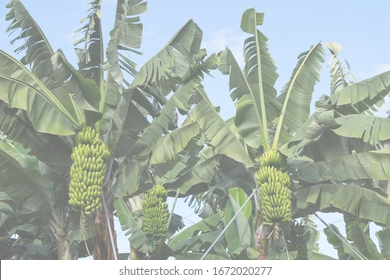 COMPARACIÓN DE LA BIOMASA FRESCA OBTENIDA A LOS 28 DÍAS BAJO DIFERENTES DOSIS DE GLIFOSATO, GLUFOSINATO Y PARAQUAT
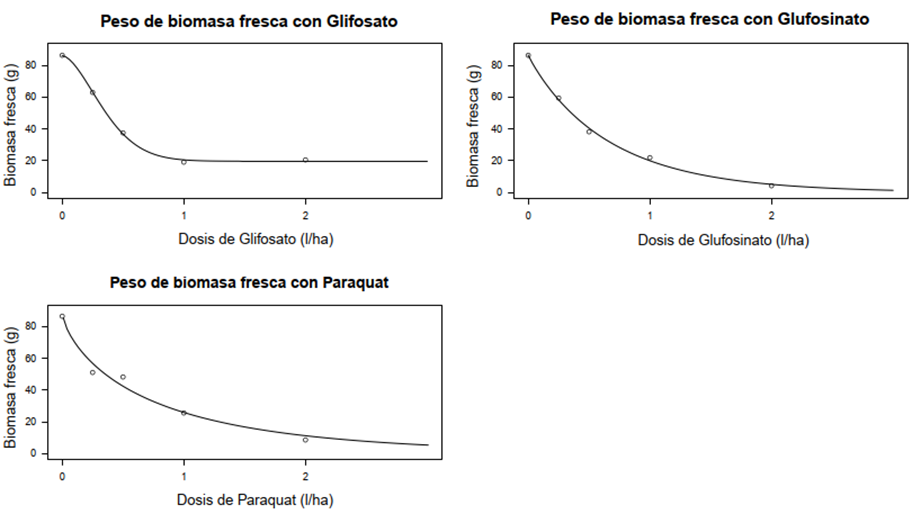 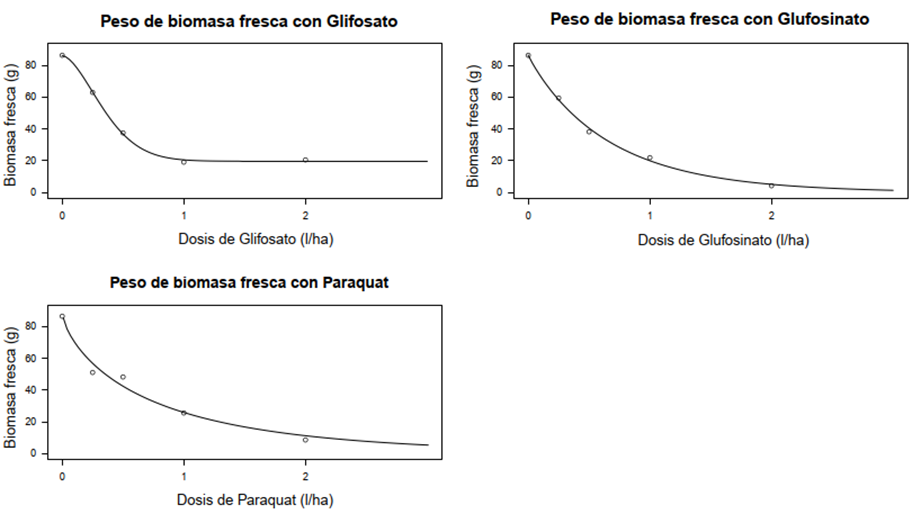 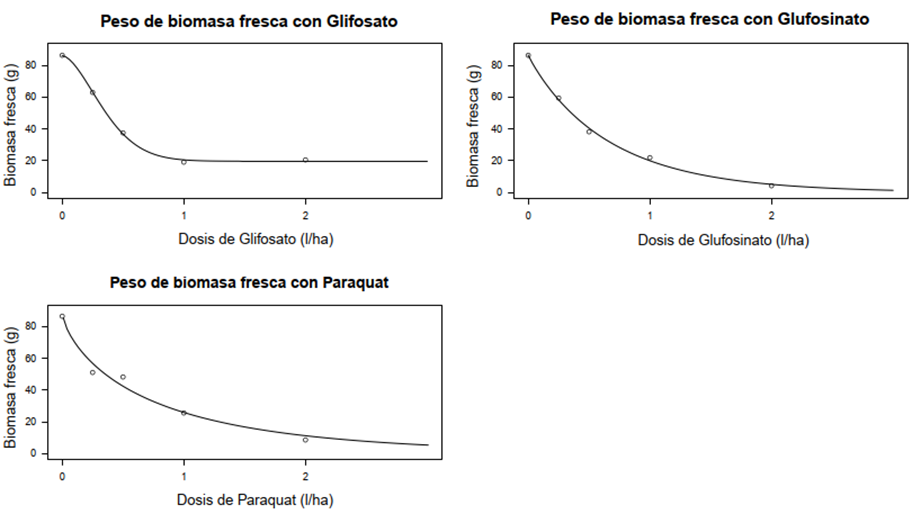 BIOMASA SECA
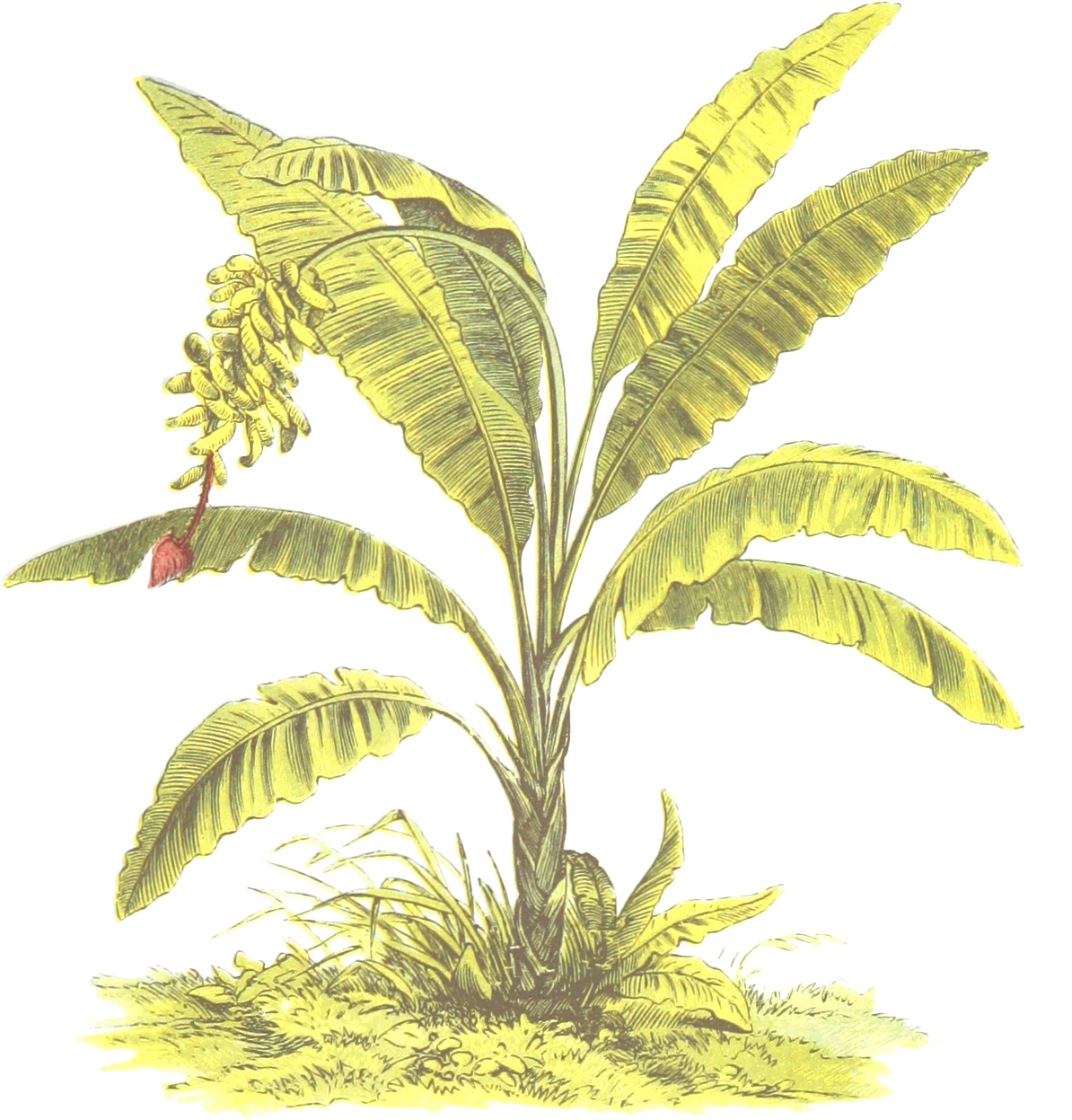 ANÁLISIS DE VARIANZA DE LA BIOMASA SECA DE MALEZAS OBTENIDA A LOS 28 DÍAS DE EVALUACIÓN.
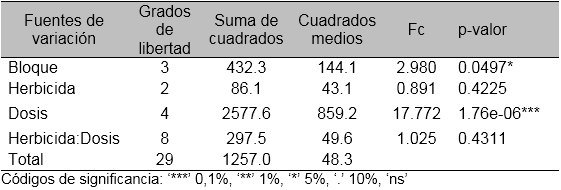 Existe diferencia significativa entre bloques esto puede ser ocasionado por que hubo un control previo de malezas en uno de los bloques.
Las dosis como los herbicidas de glifosato, glufosinato y paraquat tuvieron efecto estadísticamente significativo sobre la pérdida de peso de la biomasa
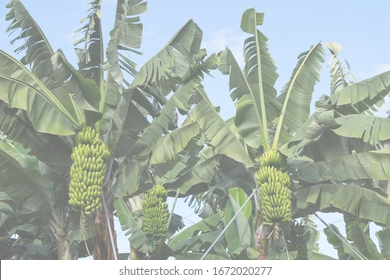 COMPARACIÓN DE LA BIOMASA SECA OBTENIDA A LOS 28 DÍAS BAJO DIFERENTES DOSIS DE GLIFOSATO, GLUFOSINATO Y PARAQUAT
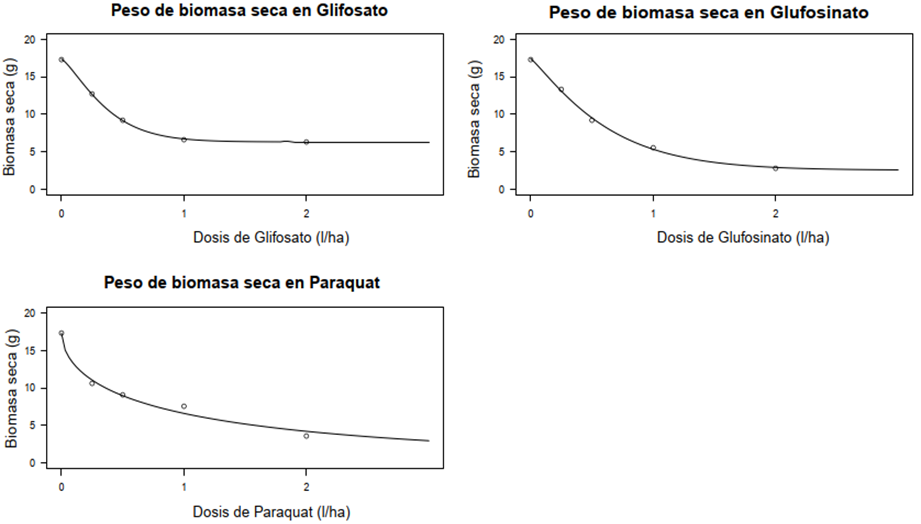 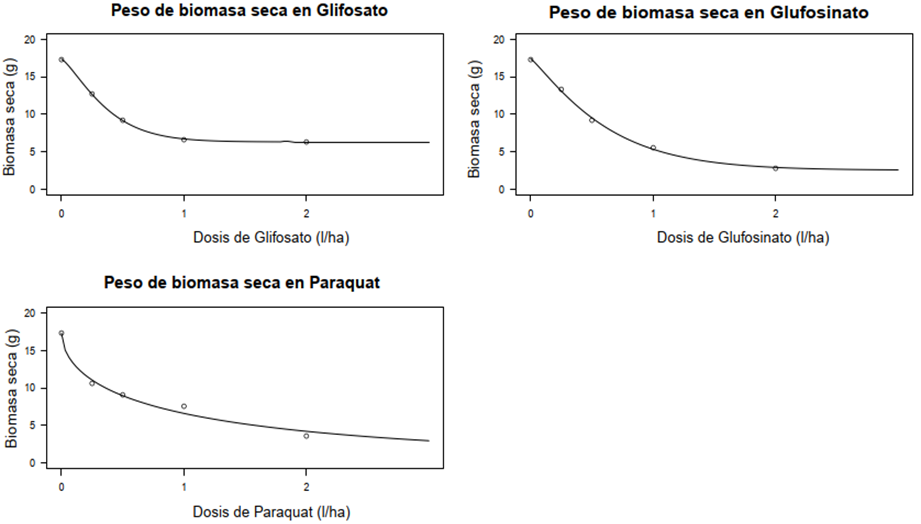 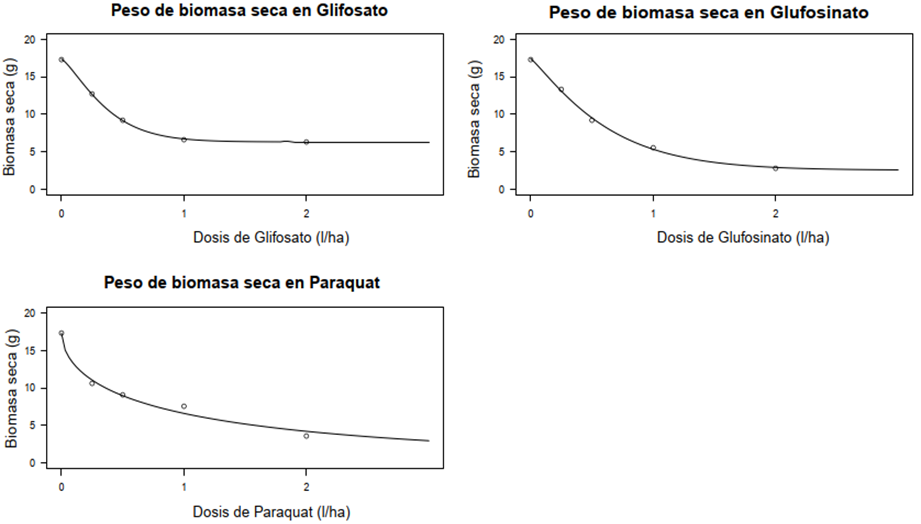 DOSIS
OPTIMA
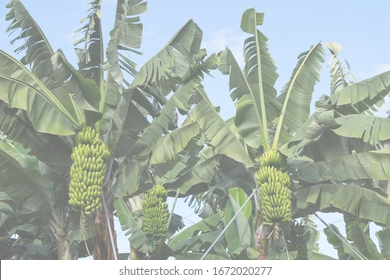 DOSIS ÓPTIMA EN BASE A LA REDUCCIÓN DE BIOMASA FRESCA DE MALEZAS EN PLÁTANO  CON GLIFOSATO, GLUFOSINATO Y PARAQUAT
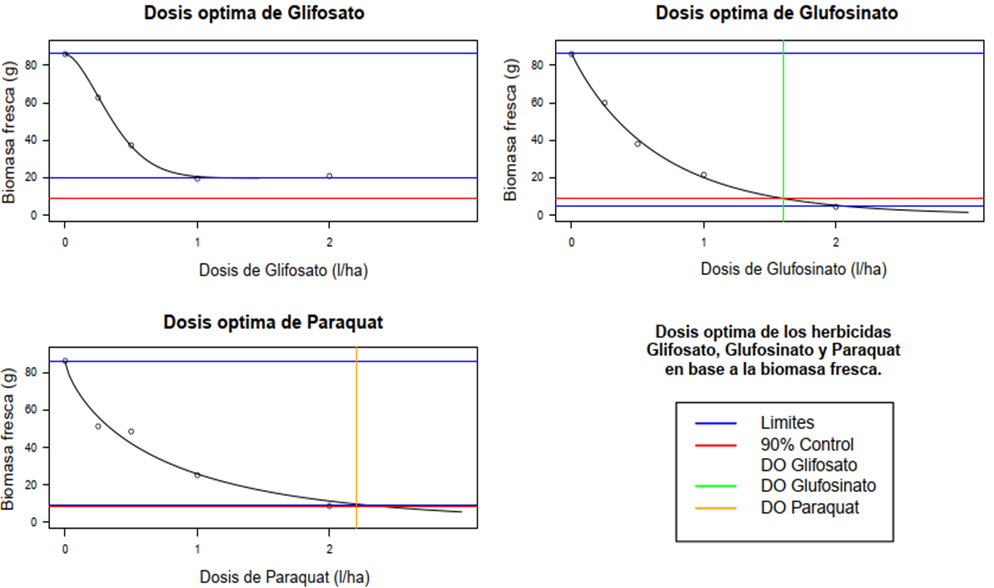 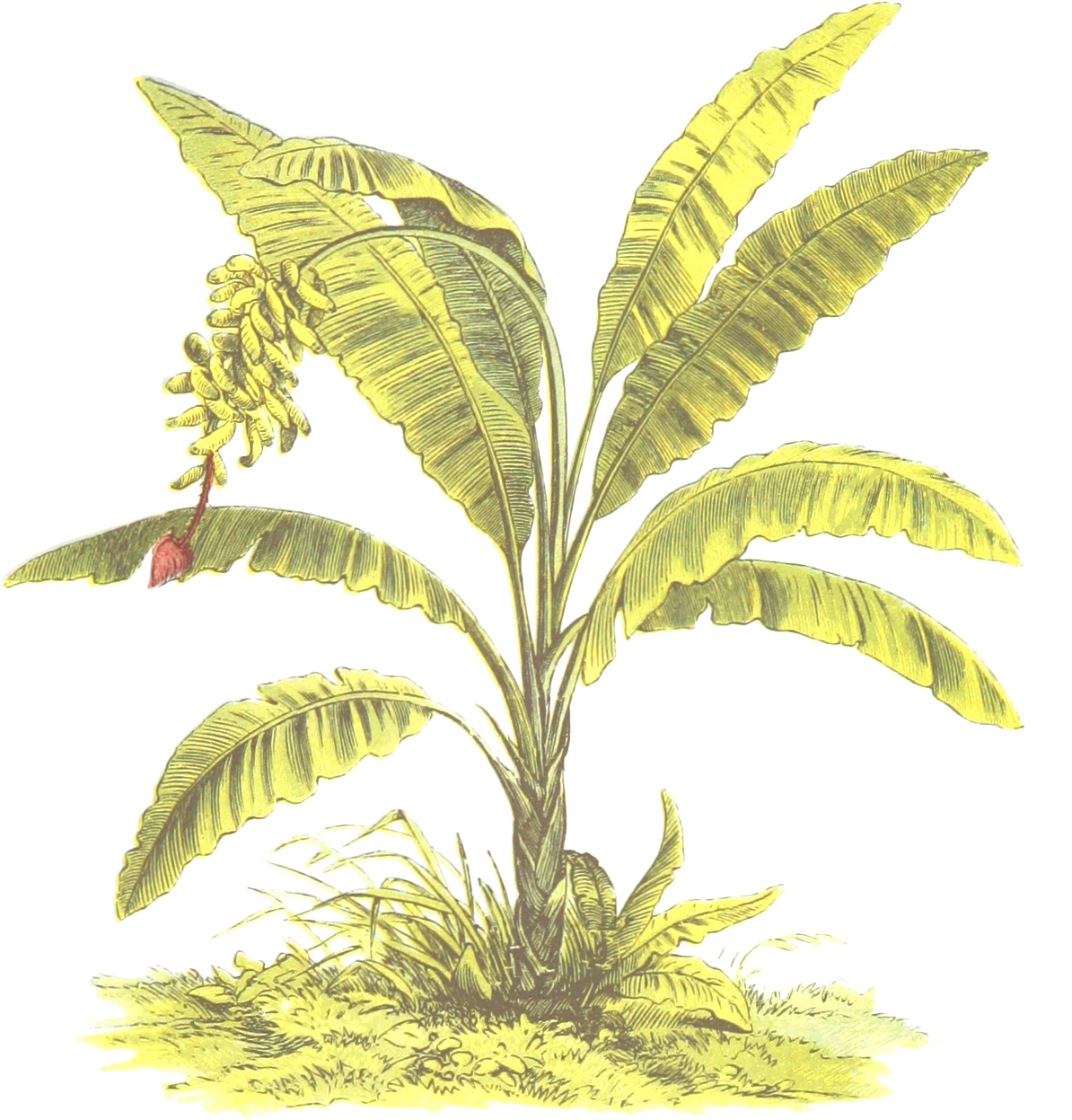 DIAGNOSTICO VISUAL
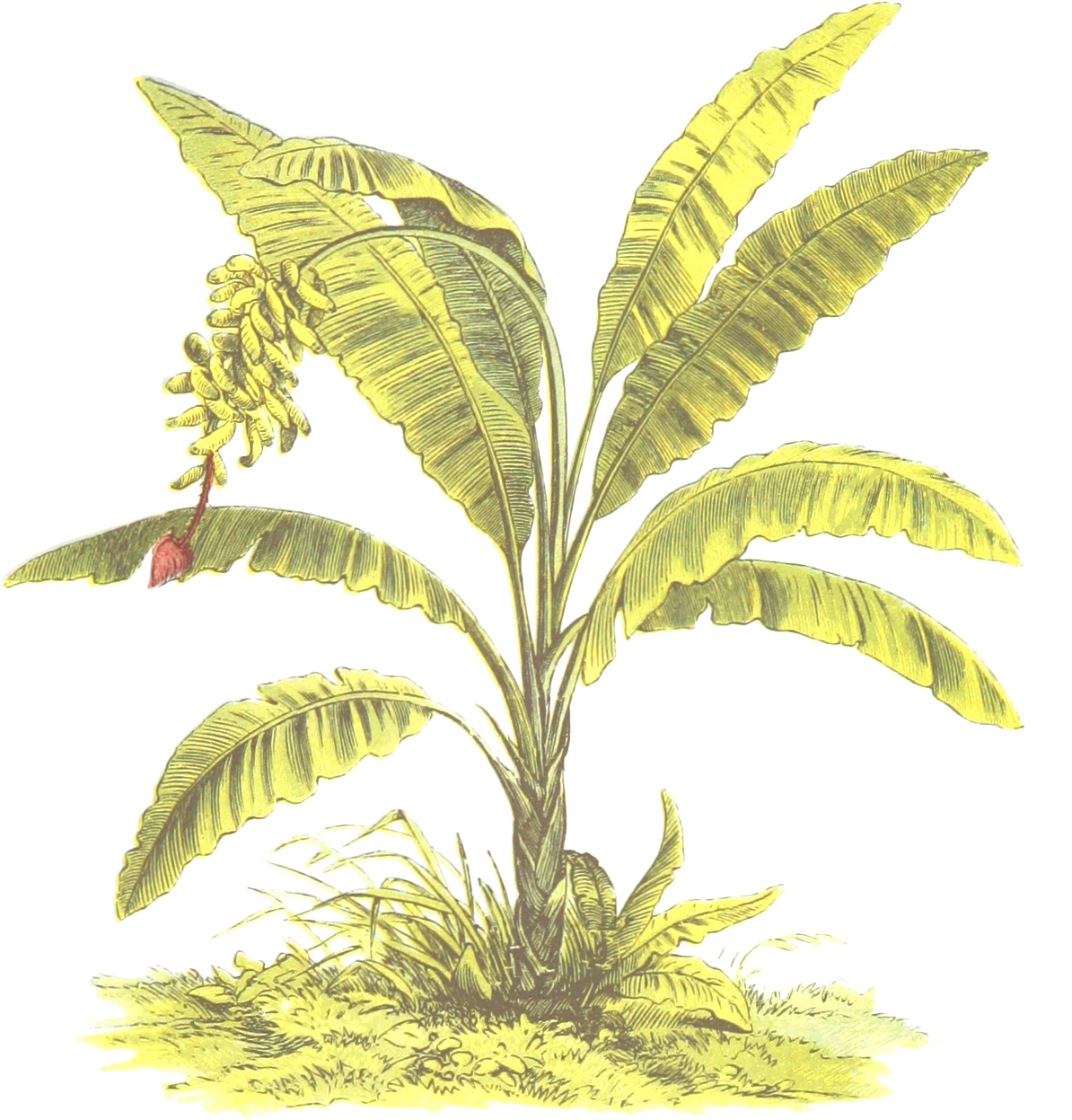 ANÁLISIS DE VARIANZA DEL CONTROL VISUAL DE MALEZAS EN PLÁTANO.
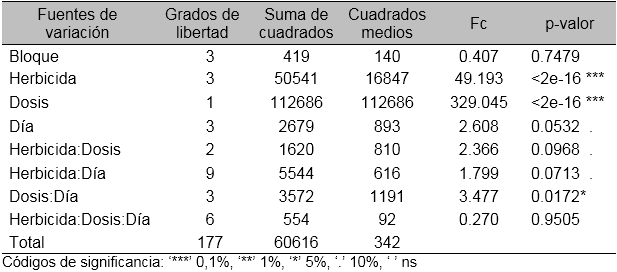 Existe un alto nivel de significancia en los herbicidas y dosis que fueron aplicados en el ensayo, es decir que los herbicidas no tuvieron diferencias en los resultados al igual que los días en los que se evaluó el ensayo si infirieron en los resultados.
COMPORTAMIENTO DE LAS DOSIS
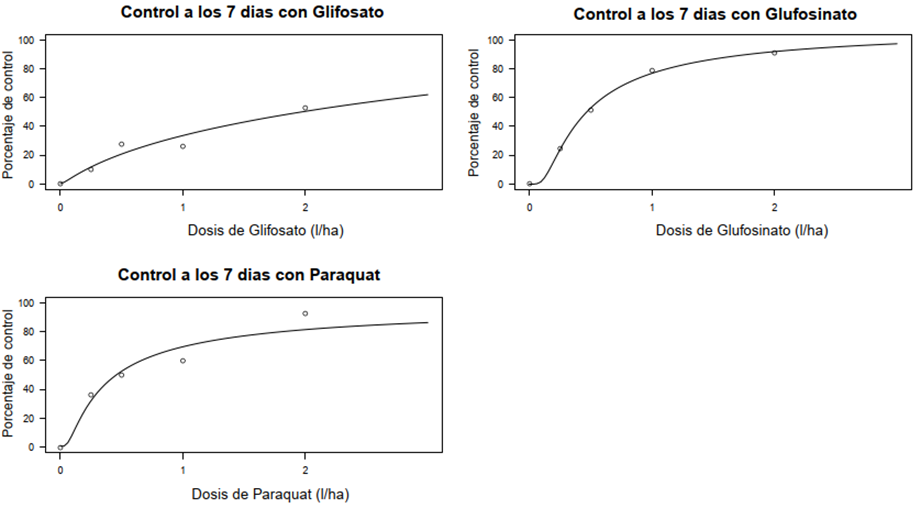 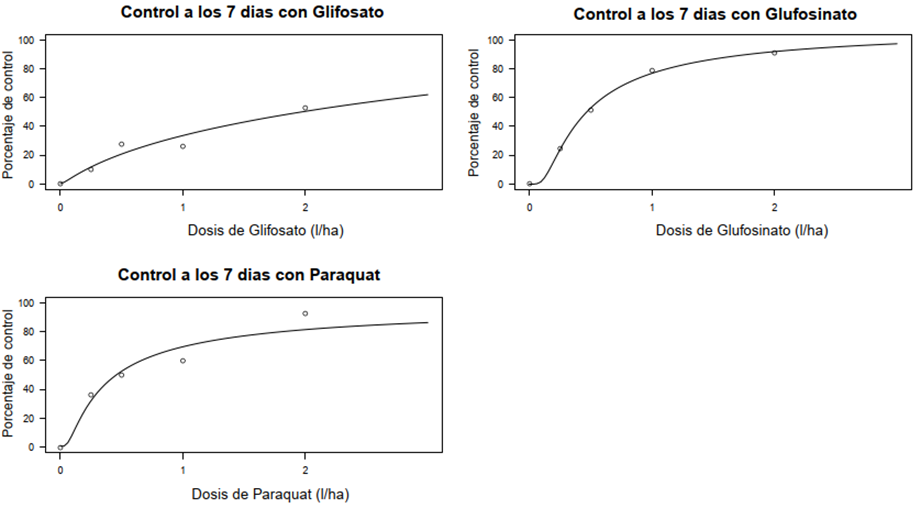 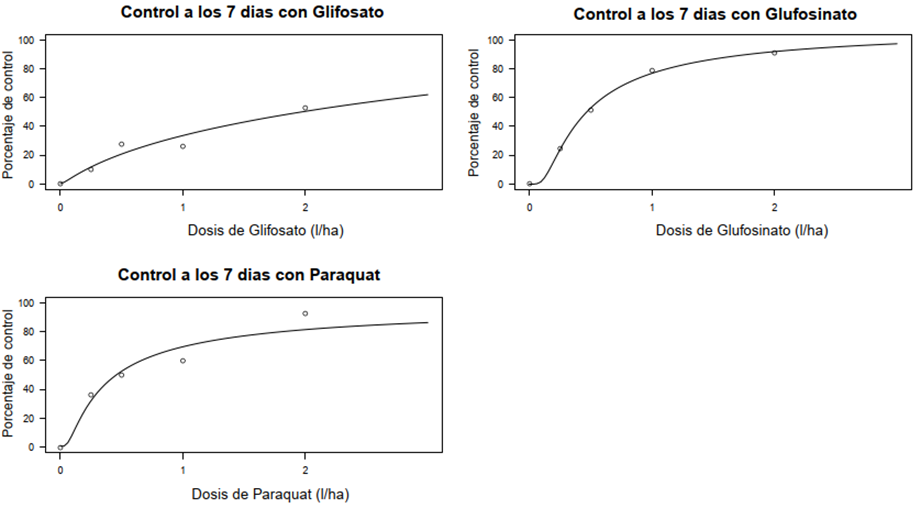 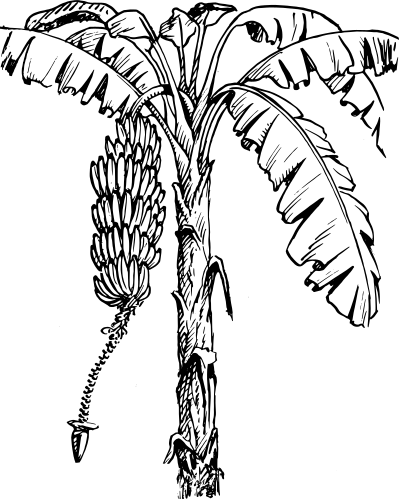 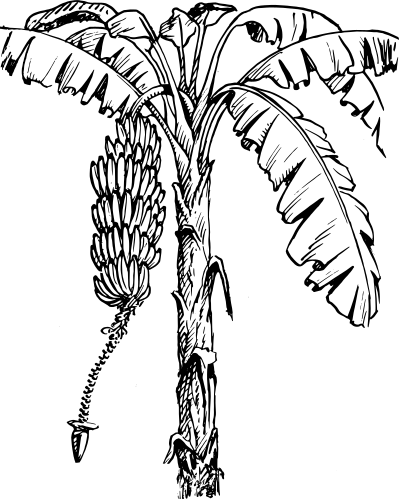 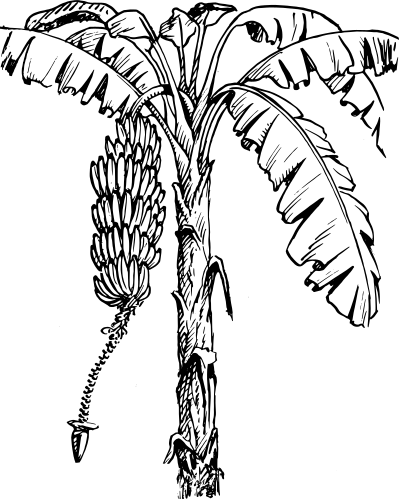 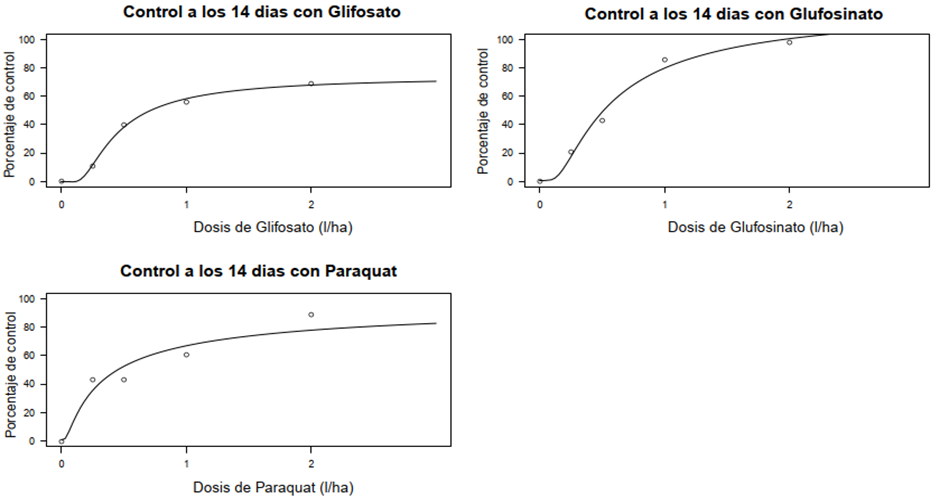 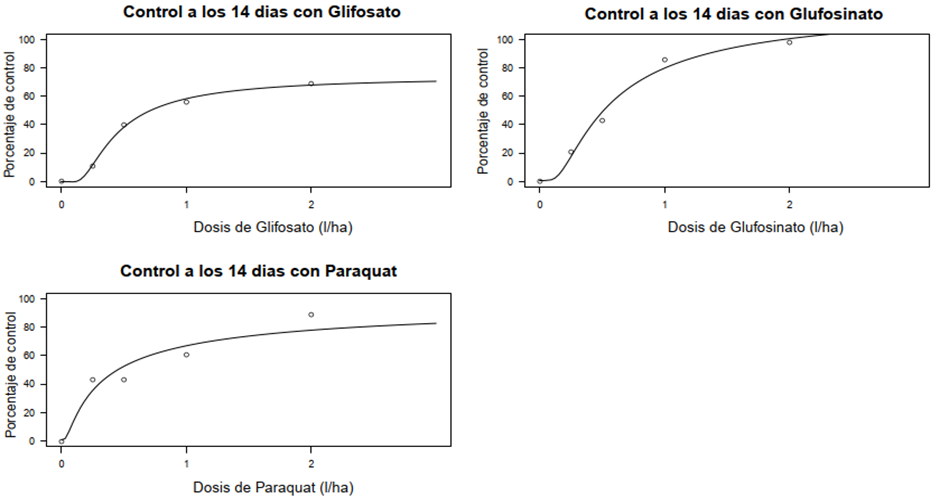 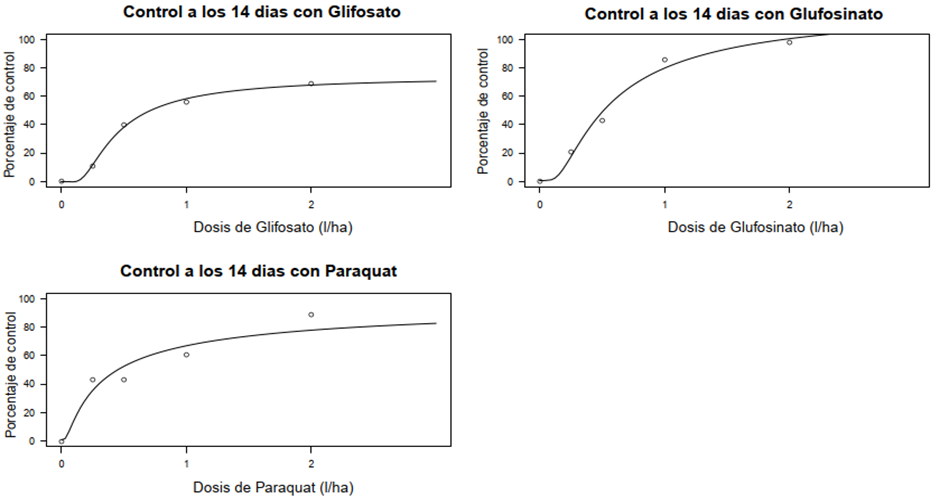 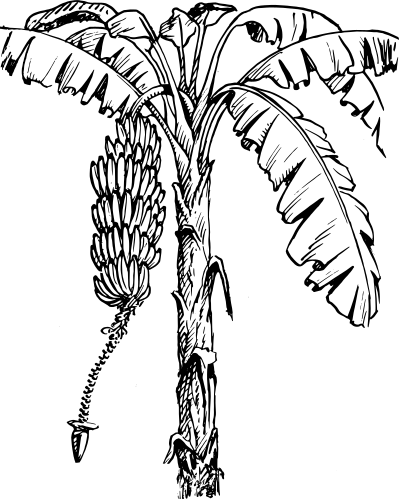 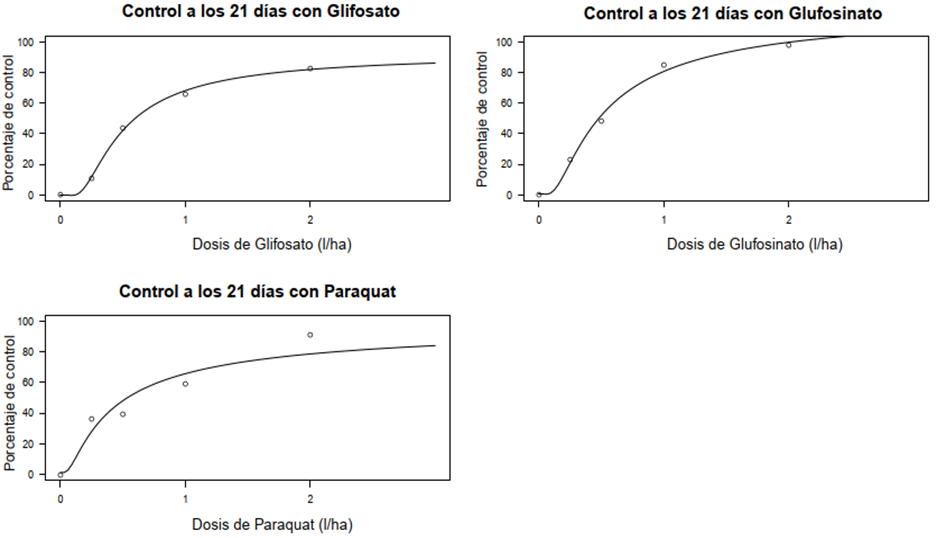 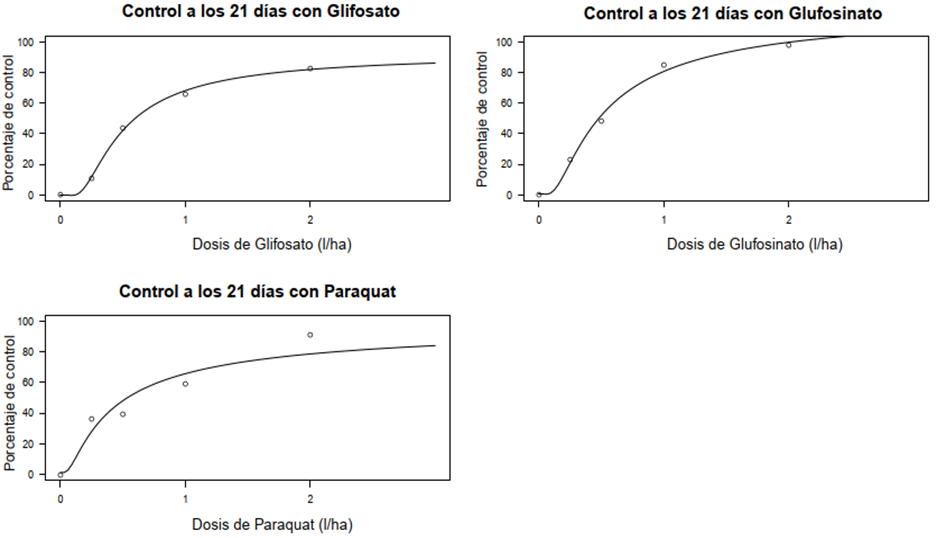 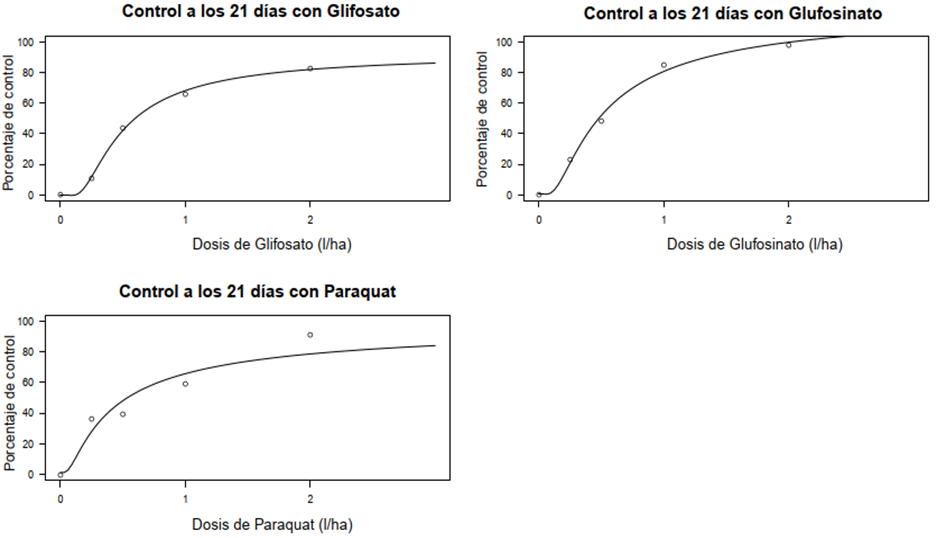 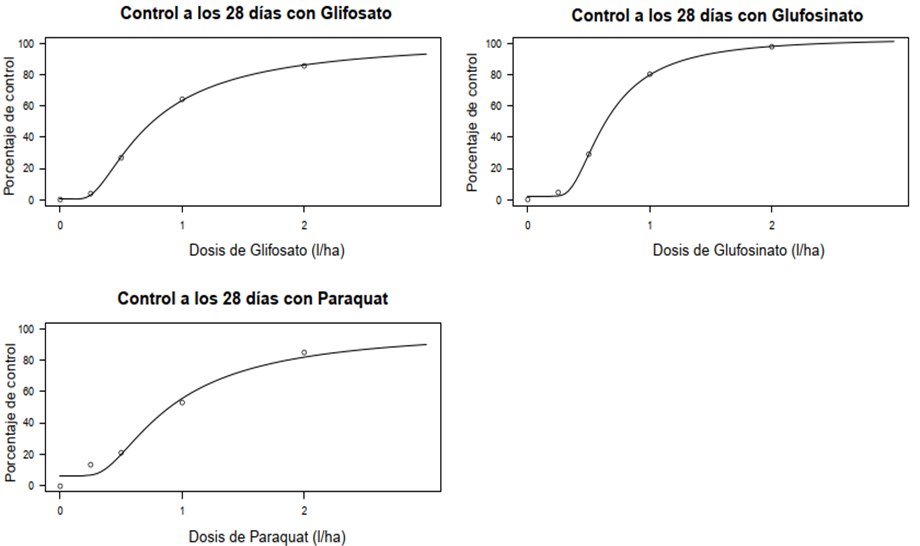 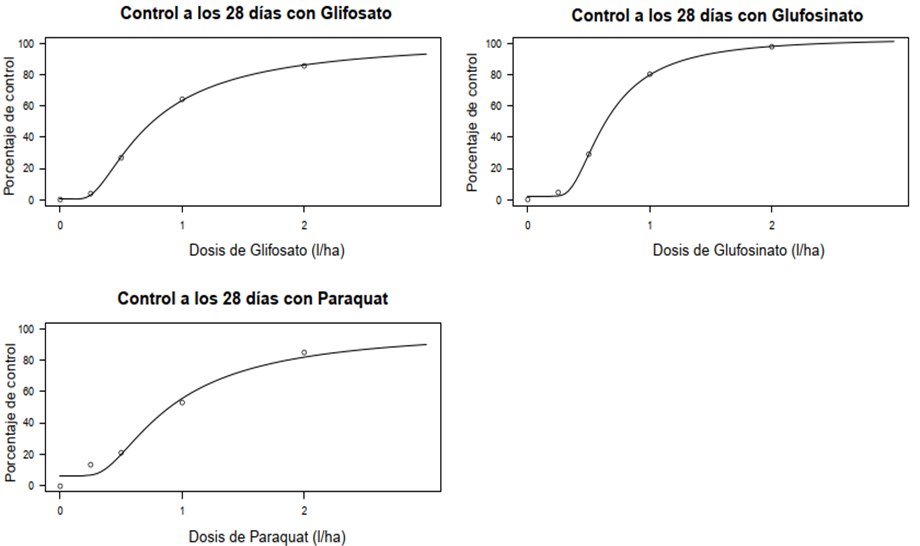 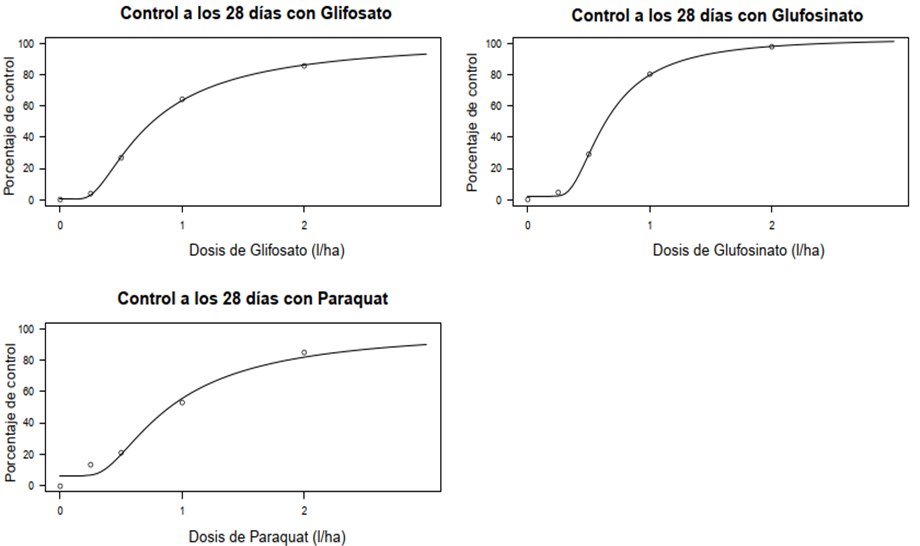 DOSIS
OPTIMA
DOSIS ÓPTIMA EN BASE AL CONTROL VISUAL DE MALEZAS EN PLÁTANO CON GLIFOSATO, GLUFOSINATO Y PARAQUAT
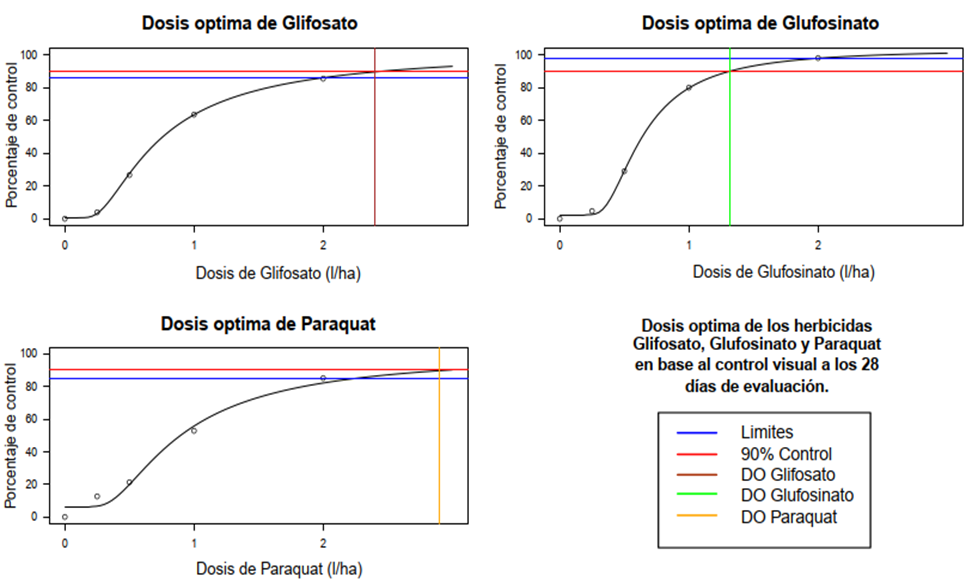 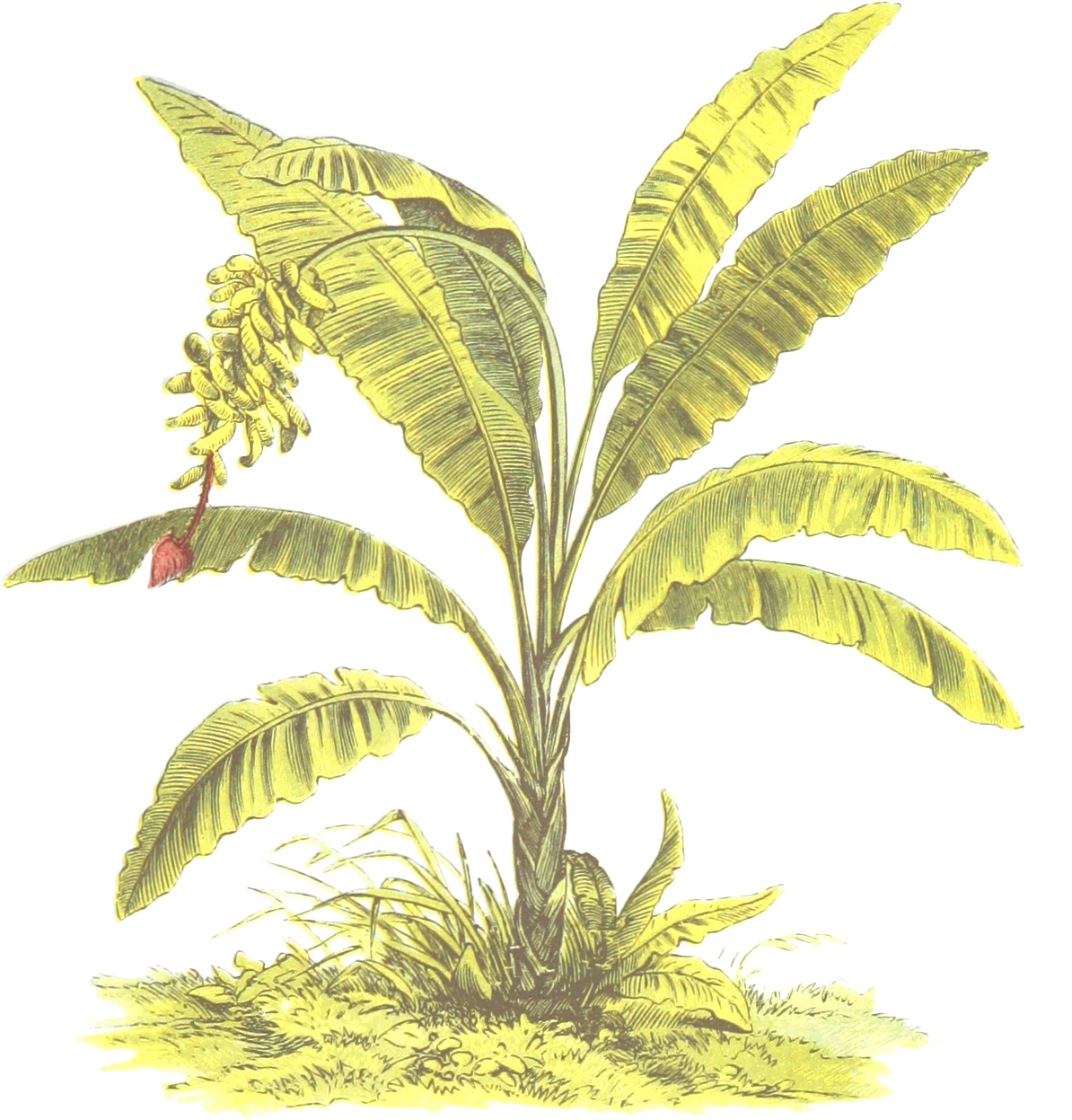 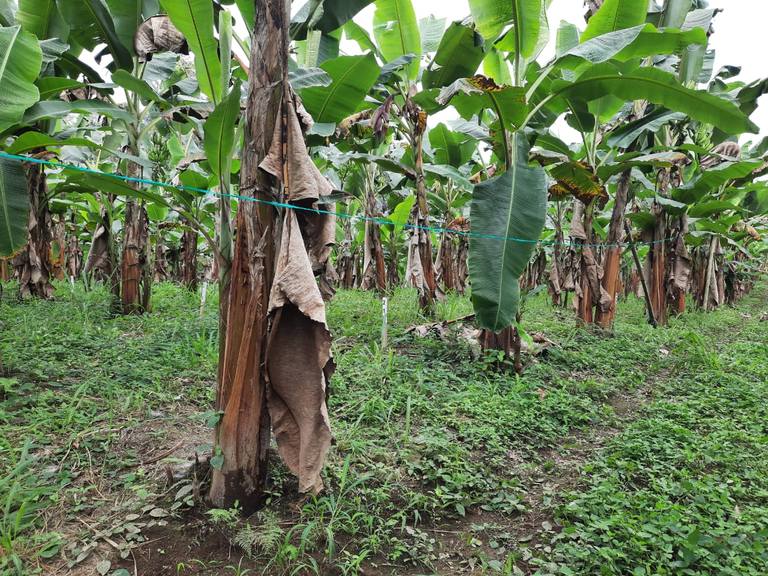 COMPOSICIÓN BOTANICA INICIAL
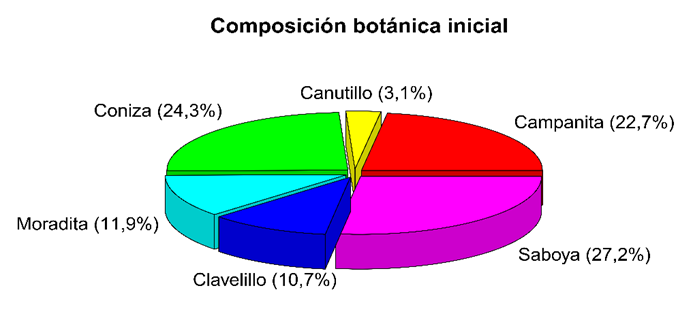 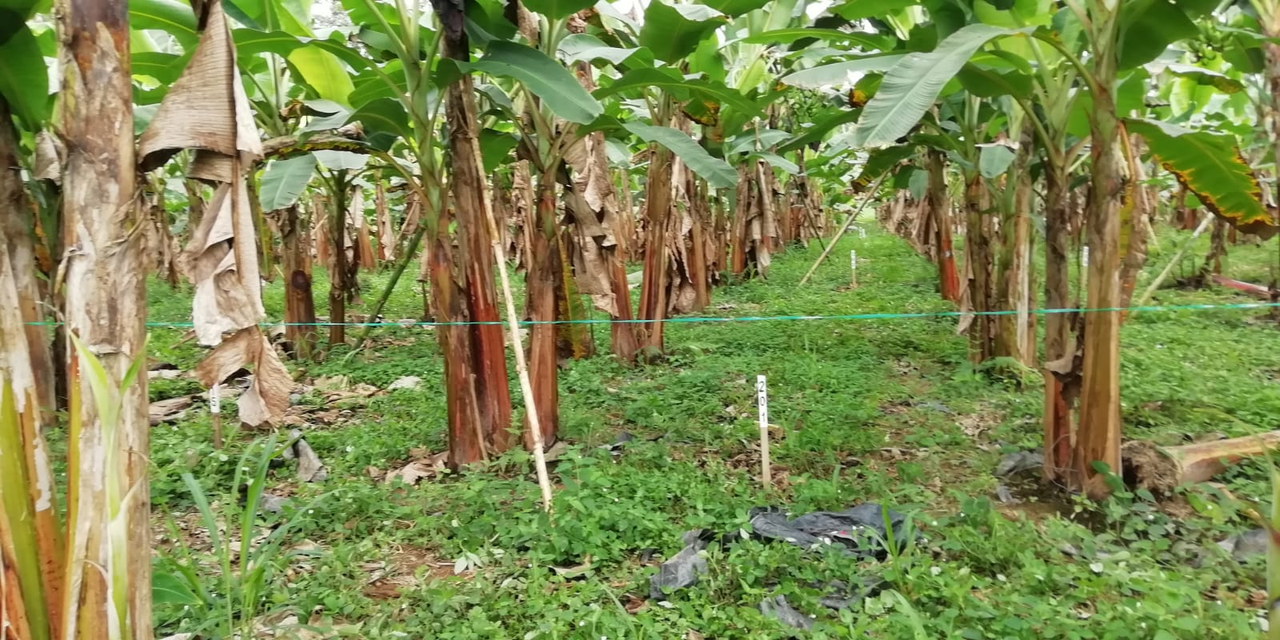 PESOS OBTENIDOS AL INIAR EL ENSAYO
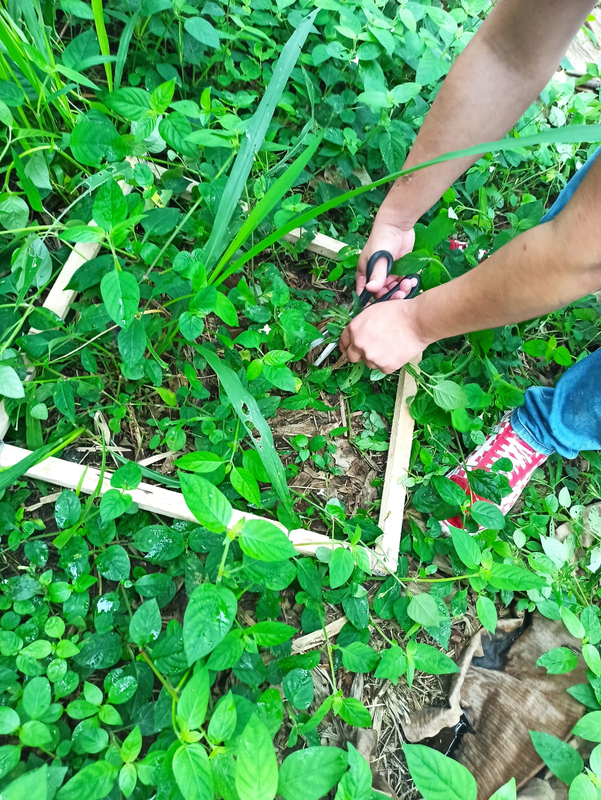 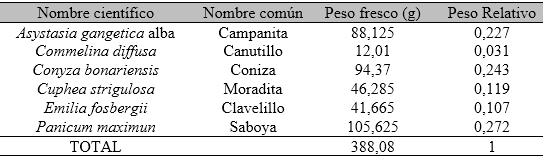 COMPOSICIÓN BOTANICA FINAL CON APLICACIÓN DE GLIFOSATO
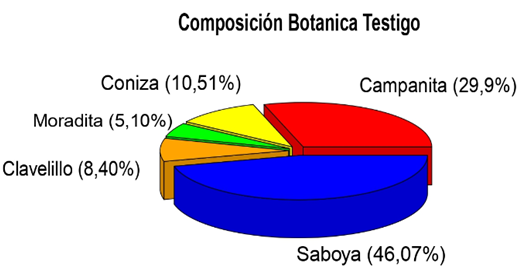 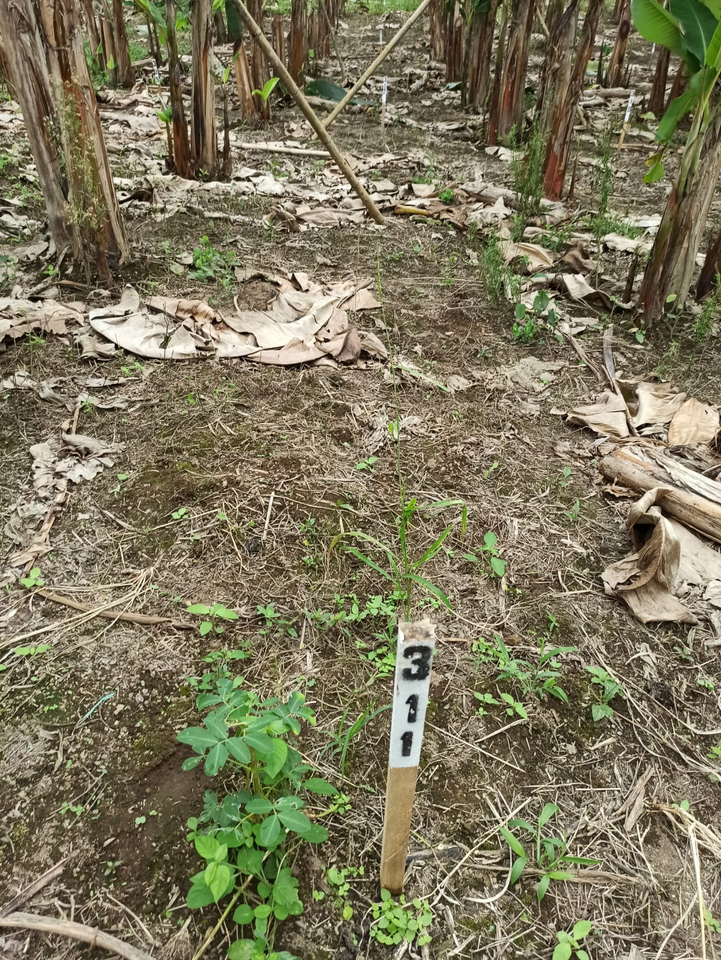 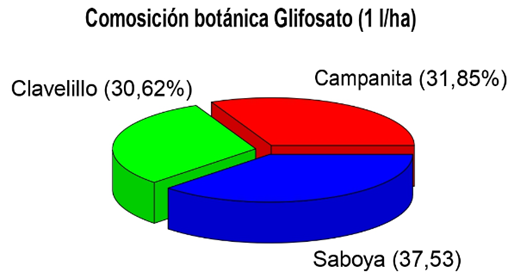 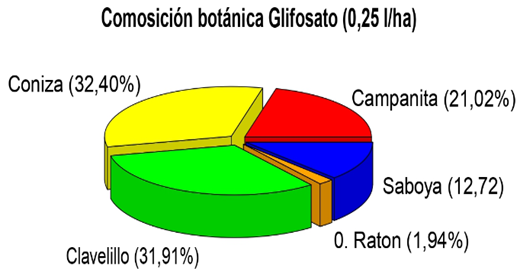 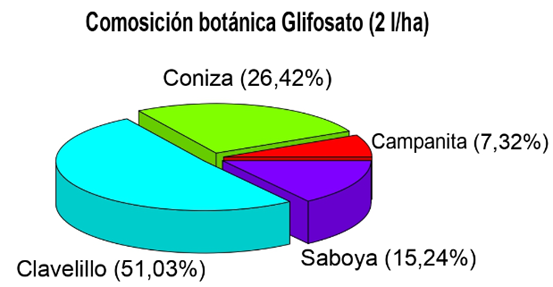 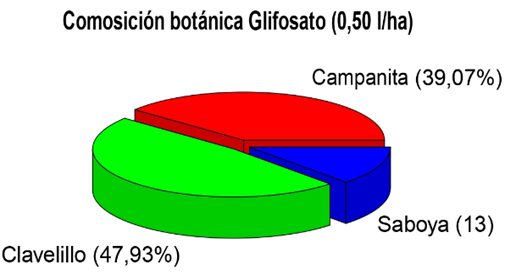 Estado de la parcela de glifosato (2 l/ha) a los 28 dias
COMPOSICIÓN BOTANICA FINAL CON APLICACIÓN DE GLUFOSINATO
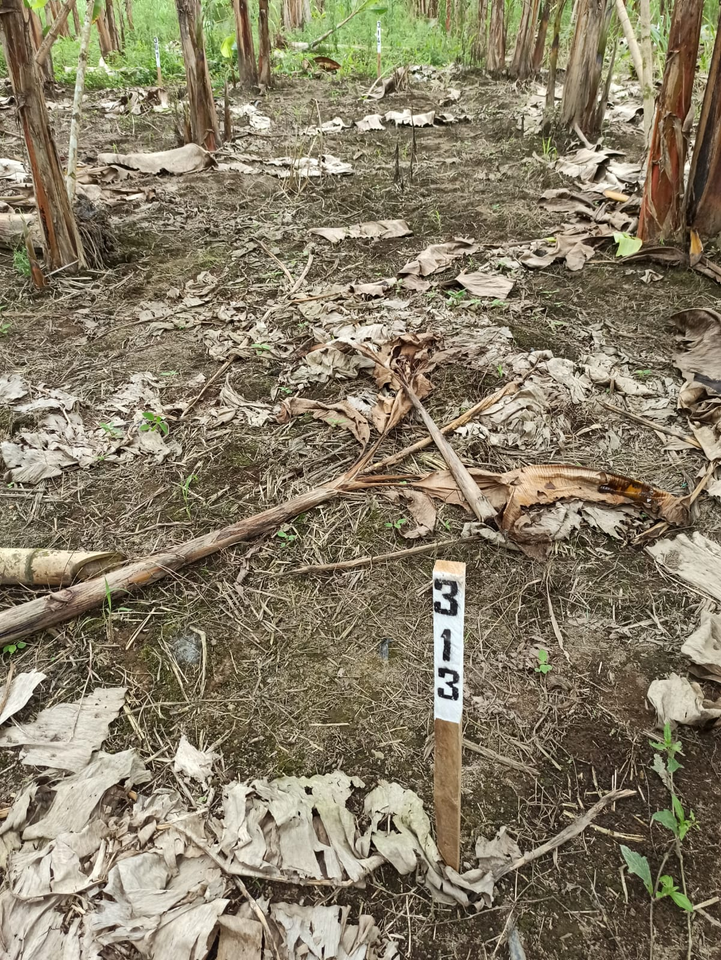 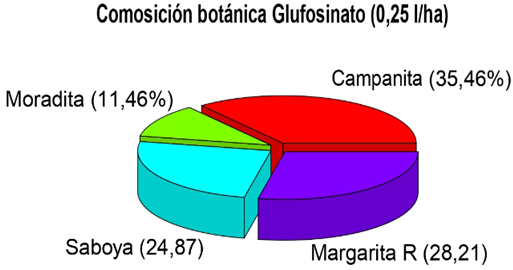 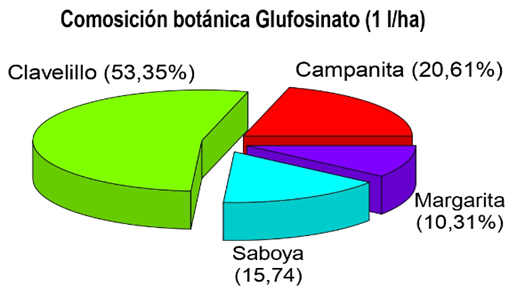 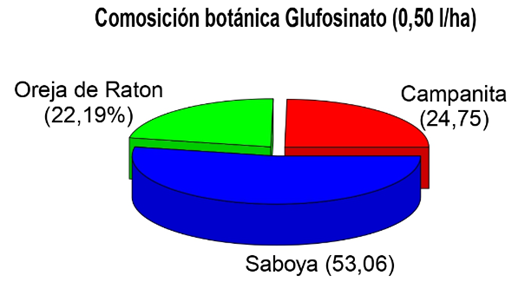 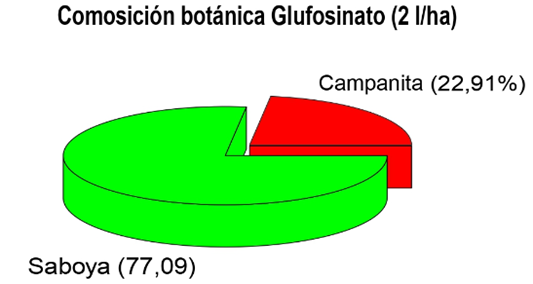 Estado de la parcela de glufosinato (2 l/ha) a los 28 dias
COMPOSICIÓN BOTANICA FINAL CON APLICACIÓN DE PARAQUAT
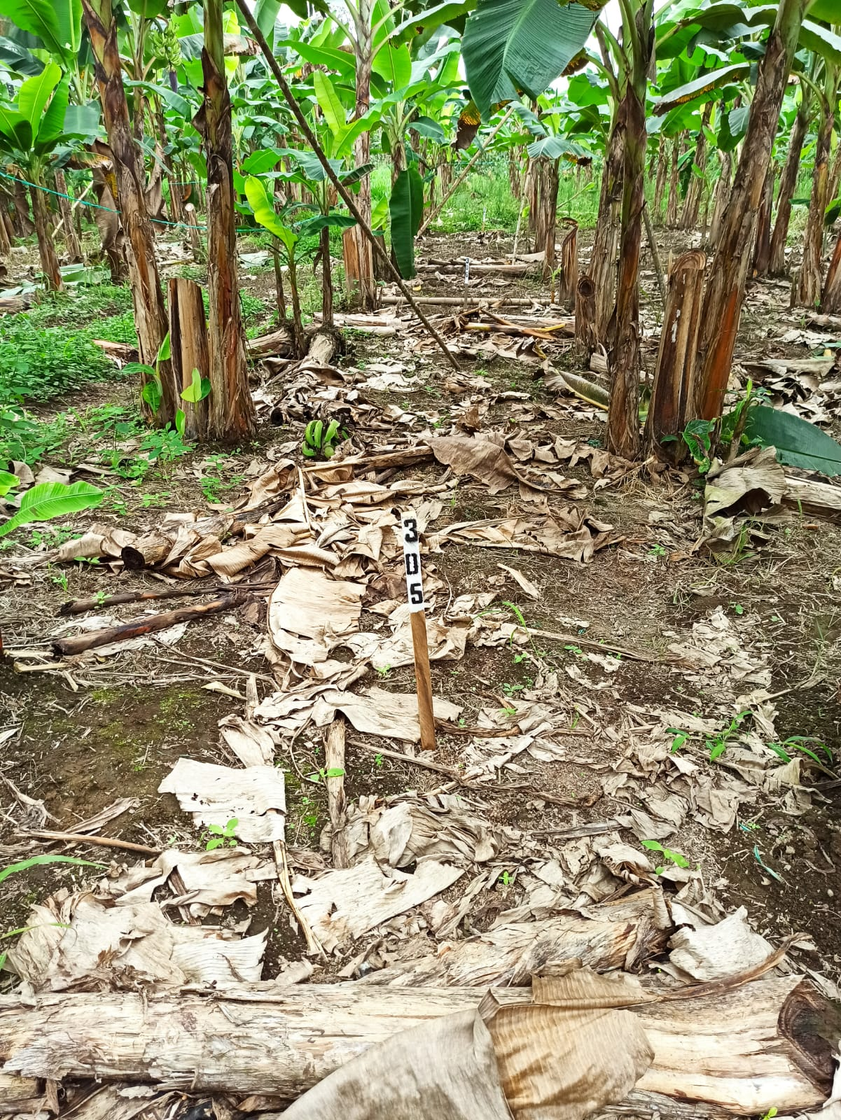 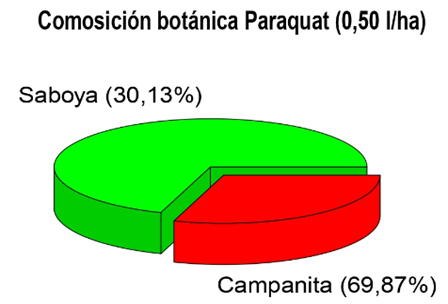 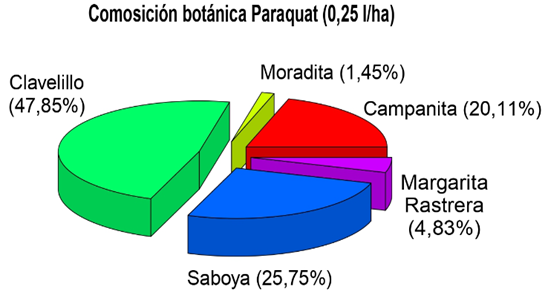 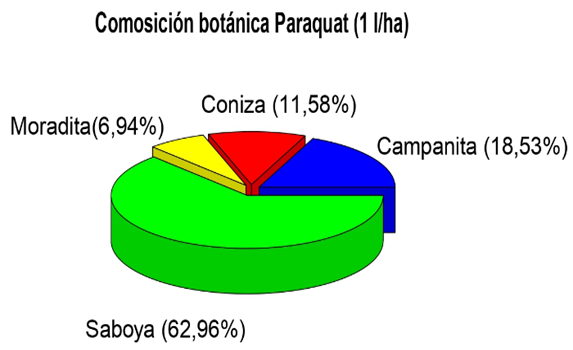 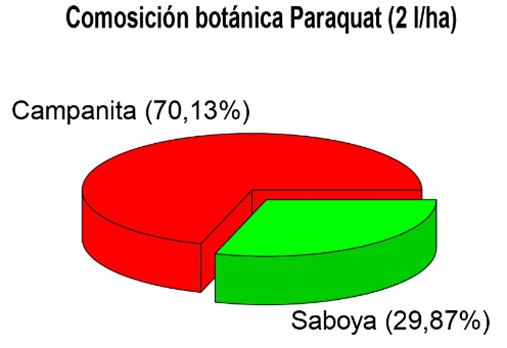 Estado de la parcela de paraquat (2 l/ha) a los 28 dias
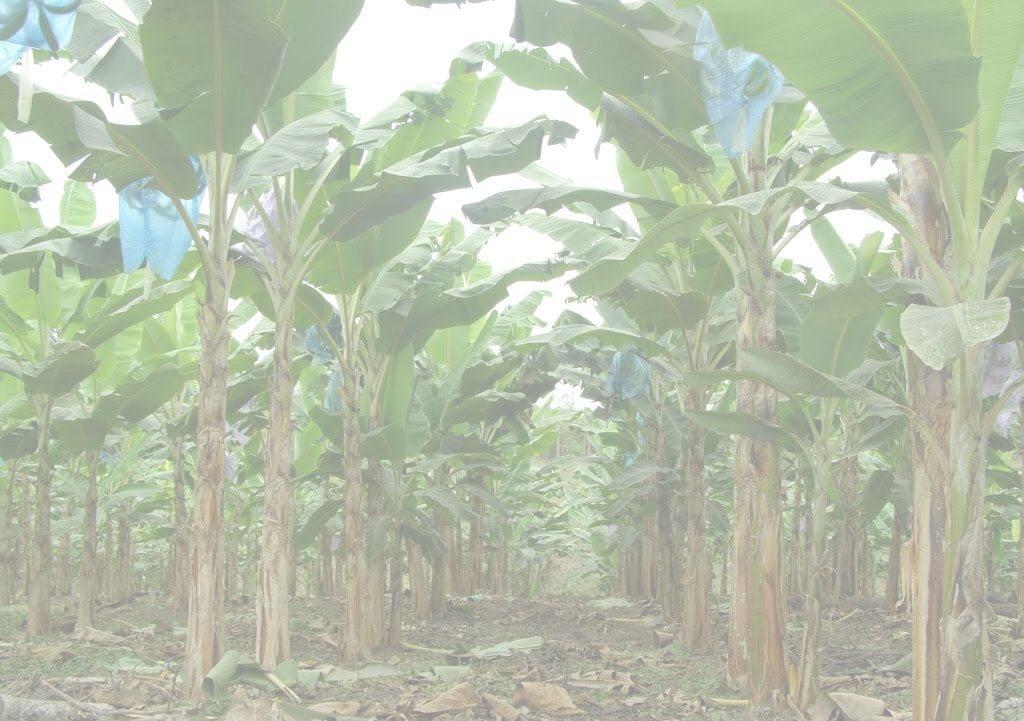 CONCLUSIONES
El glufosinato en la dosis de 2 litros por hectárea presentó mayor efecto sobre la biomasa fresca provocando una mayor pérdida de la misma, al igual que la evaluación visual a los 28 días en la dosis de 2 litros por hectárea de glufosinato presento mayor eficacia sobre las malezas.


Mediante la evaluación visual se concluyó que la dosis óptima para alcanzar el 90% de control de malezas es de 1,30 litros por hectárea de glufosinato.


El glifosato y paraquat con la dosis de 2 litros por hectárea no alcanzaron la dosis óptima del 90% para el control de malezas, para esto se requiere una dosis mayor a 2 litros por hectárea, sin embargo con dicha dosis alcanzaron el 80% de control sobre las malezas. 


Se determinó que la dosis más efectiva para realizar un control de malezas en el cultivo es la de 1,30 litros por hectárea de glufosinato, debido a que esta mantuvo un mayor control desde los siete días hasta los 28 días de evaluación.
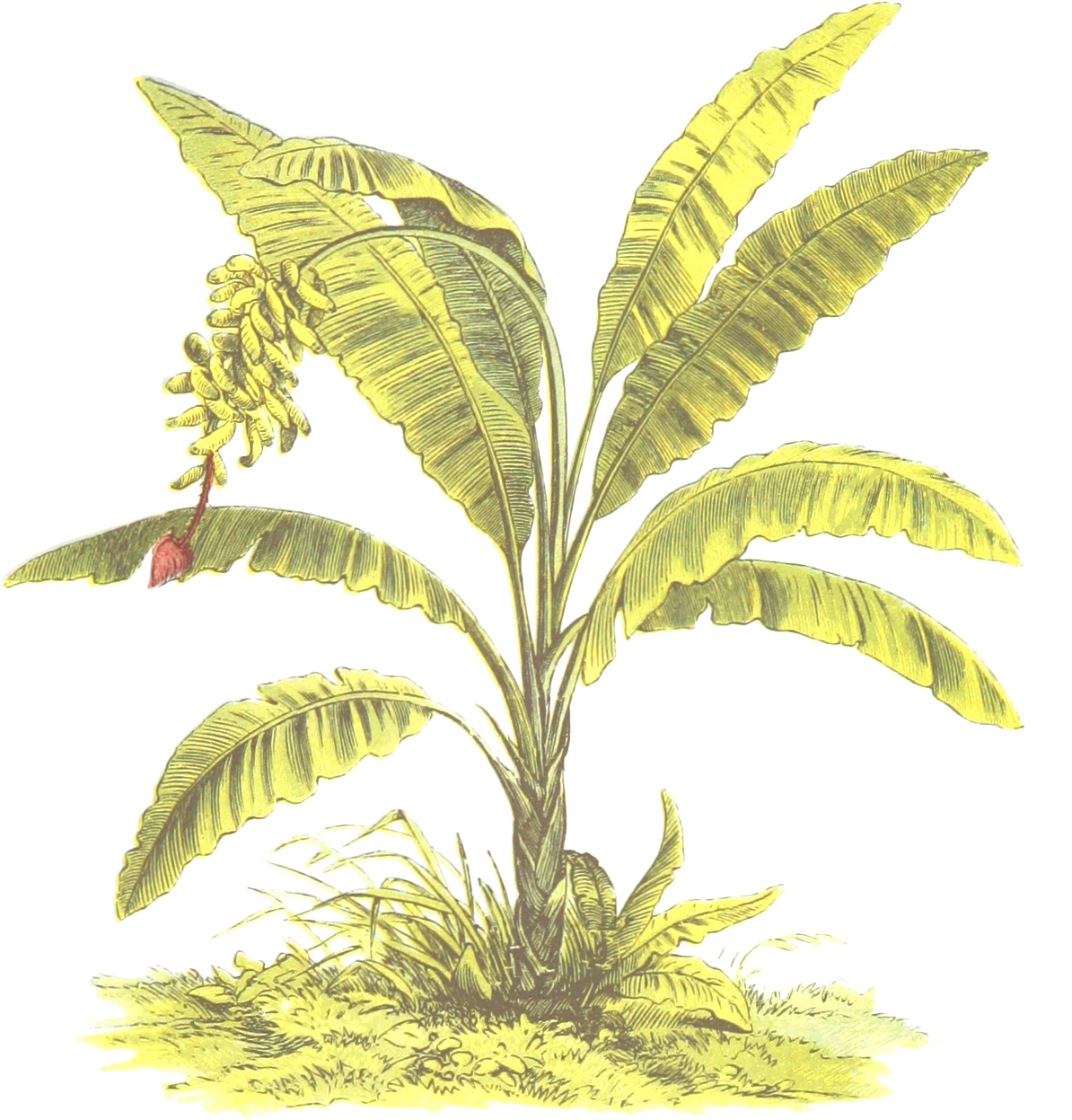 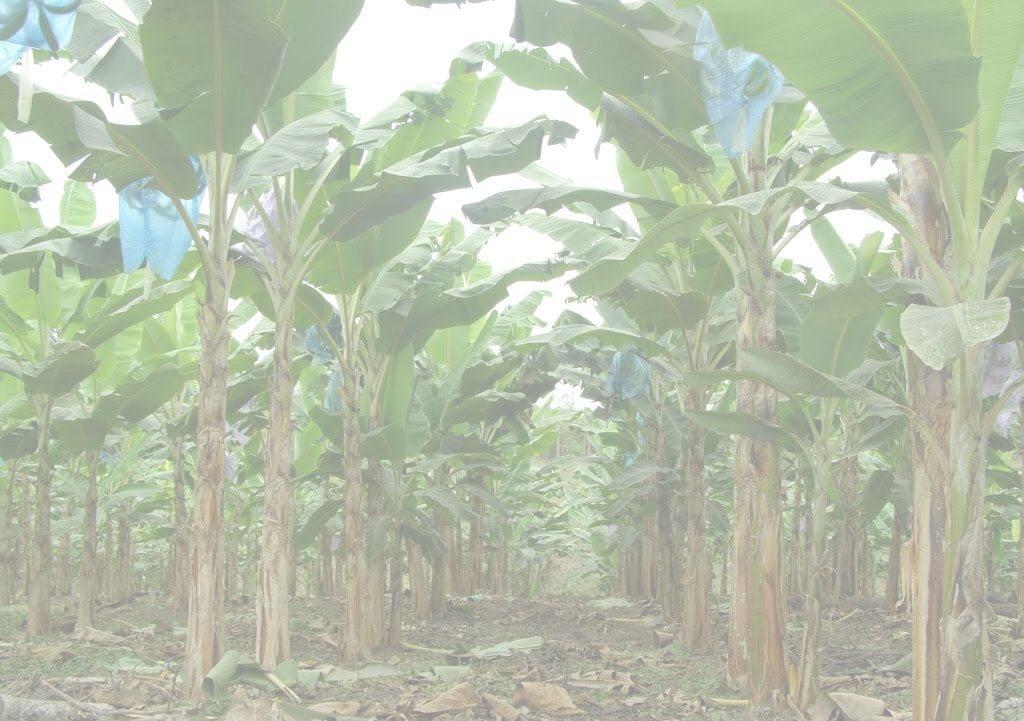 RECOMENDACIONES
La dosis recomendada para el control de malezas en plátano de alta densidad es de 1,30 l/ha de Glufosinato. 


Se recomienda realizar un control químico con rotaciones incluyendo glufosinato en la dosis recomendada (1.3 l/ha), con otros herbicidas diferentes mecanismos de acción con el fin de no formar resistencia en las malezas que están dentro de la plantación y evitar que el uso continuo de un mismo herbicida incremente las semillas de especies resistentes. 


Optar por el glufosinato para realizar nuevas investigaciones que estén relacionadas con el control de malezas en el cultivo de plátano de alta densidad. 


Repetir esta investigación durante la época lluviosa en plátano de alta densidad con el fin de evaluar la efectividad de los mismos herbicidas en otra época del año
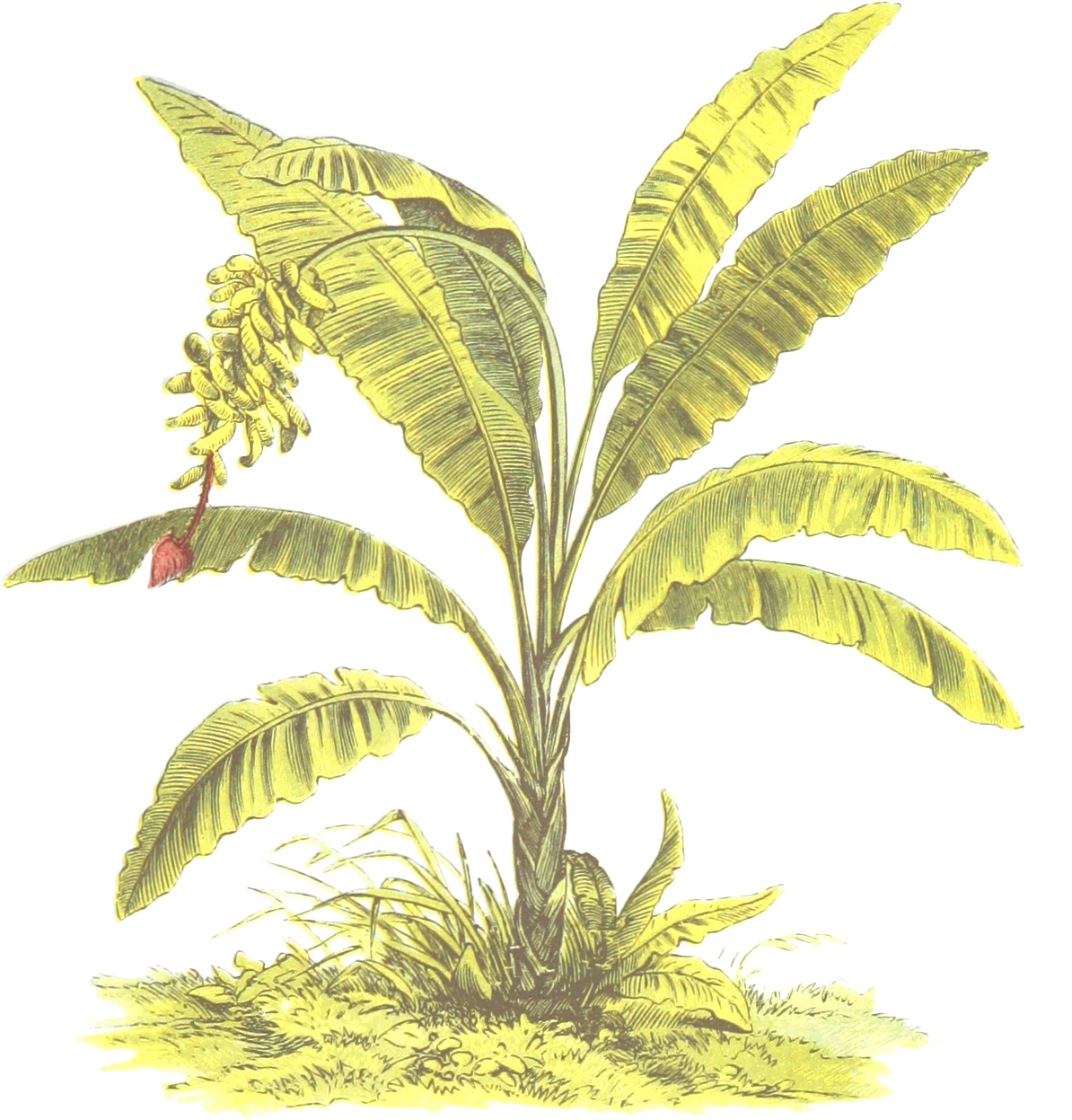 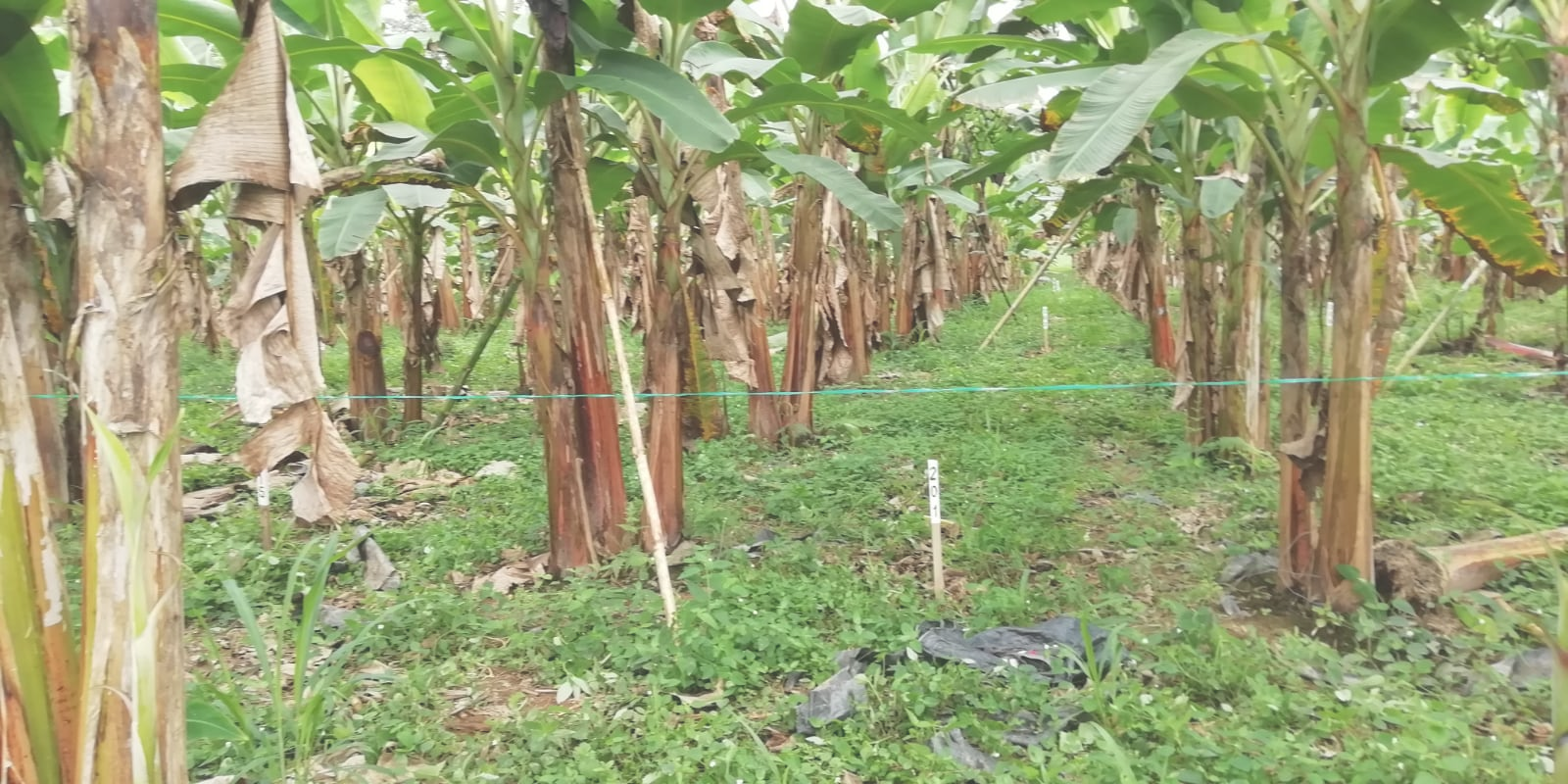 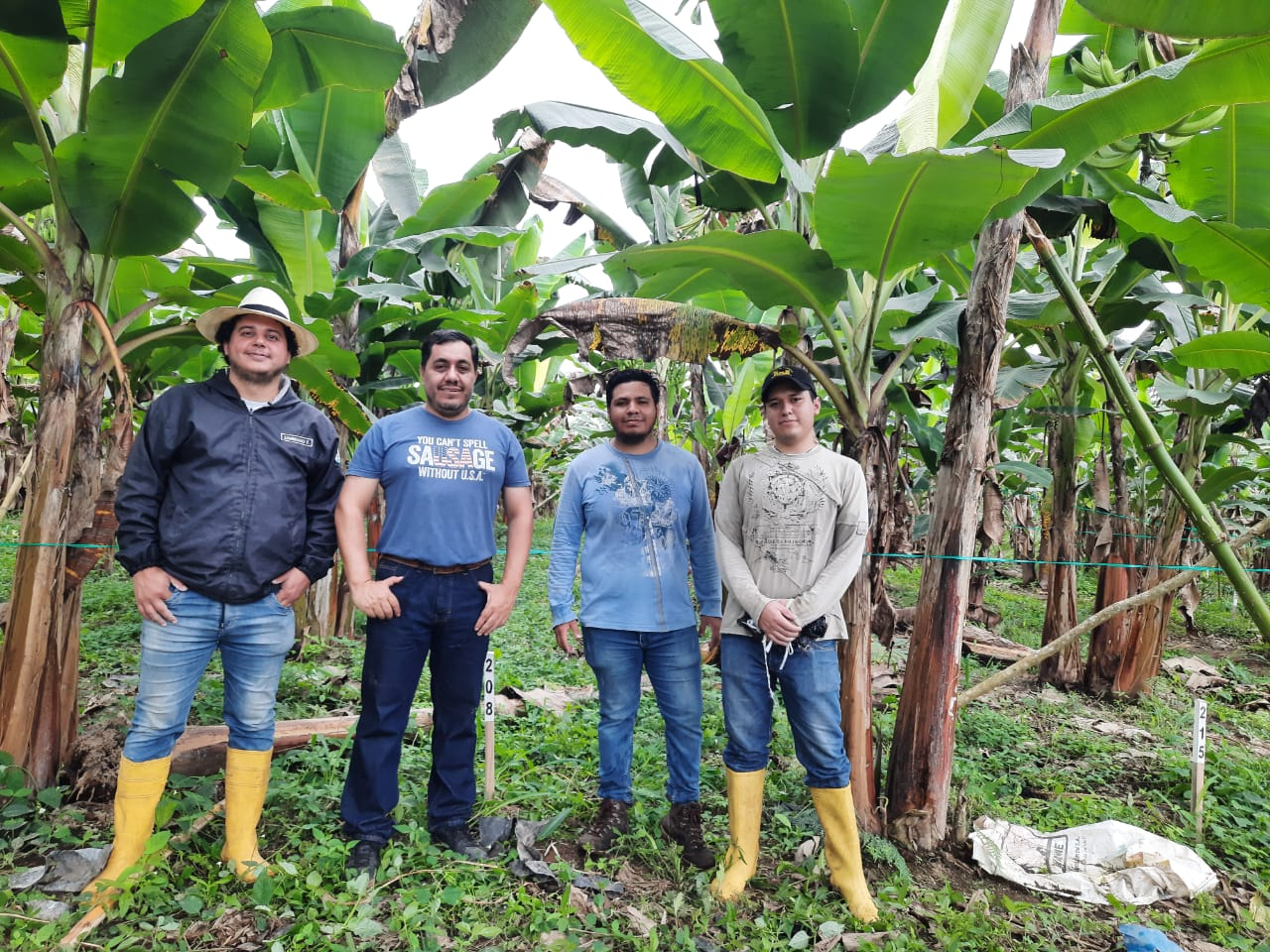 GRACIAS